KEEP CALMAND SPEAK ENGLISH
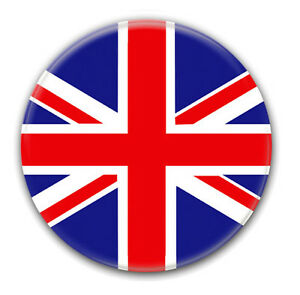 Food and health:
snacking
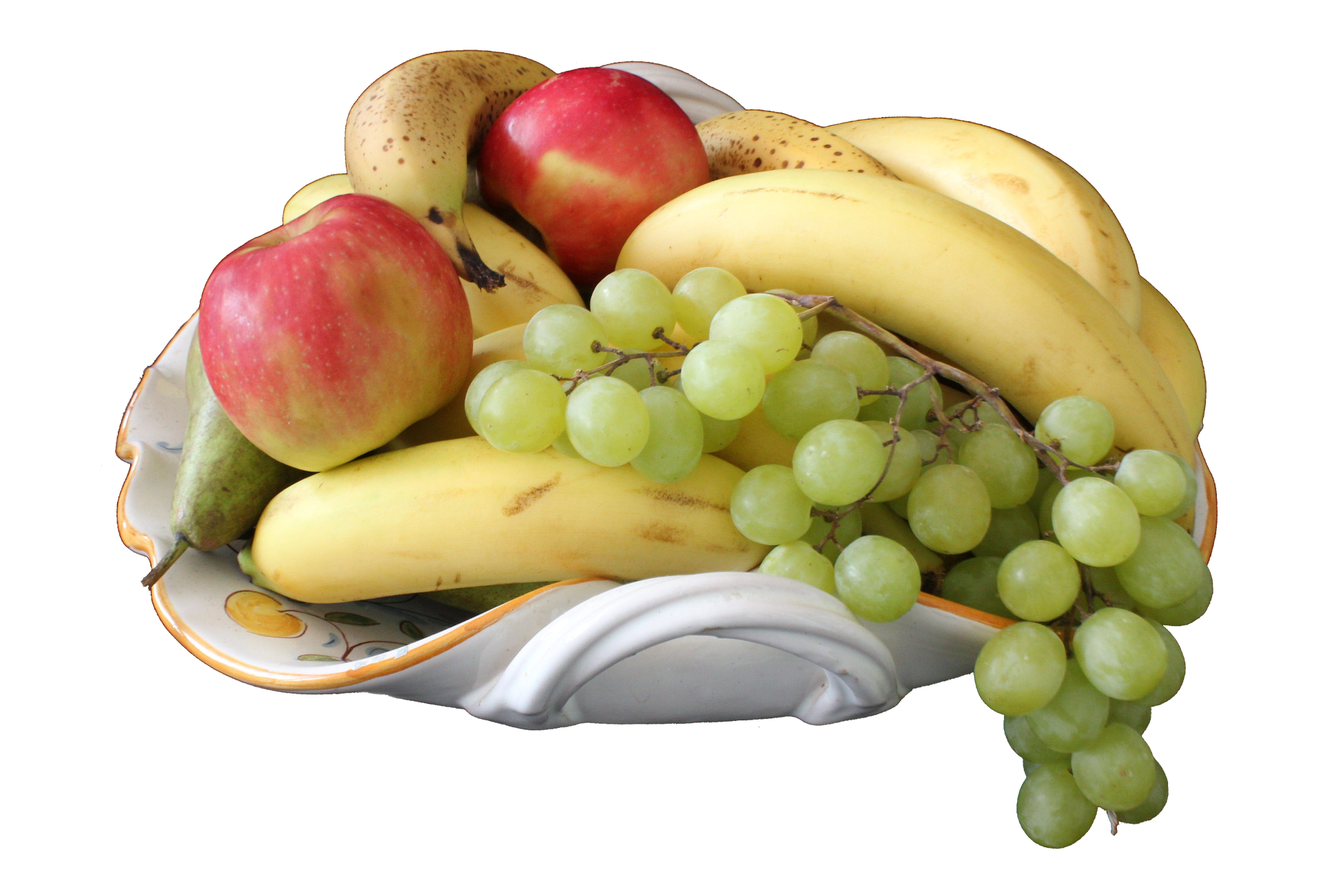 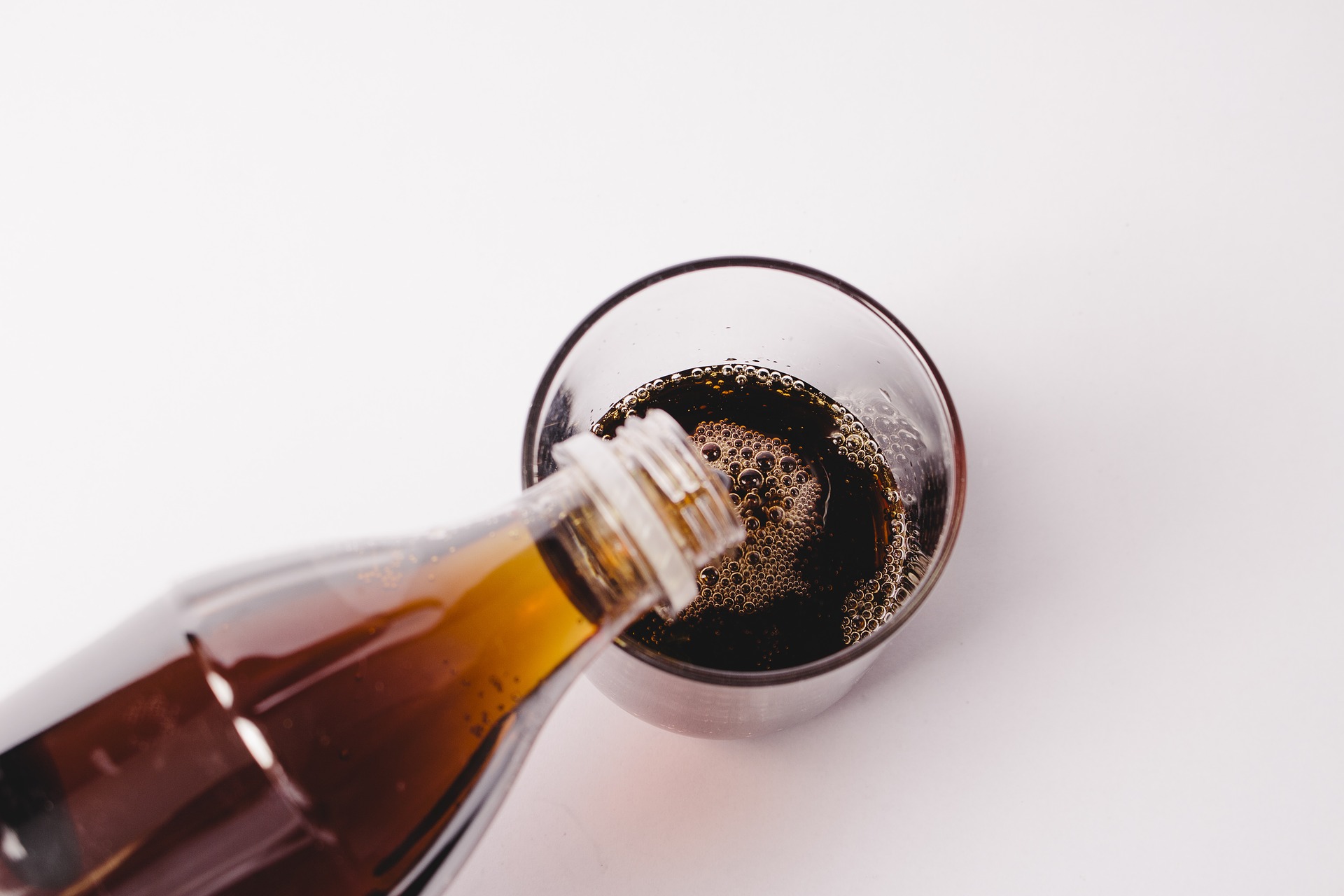 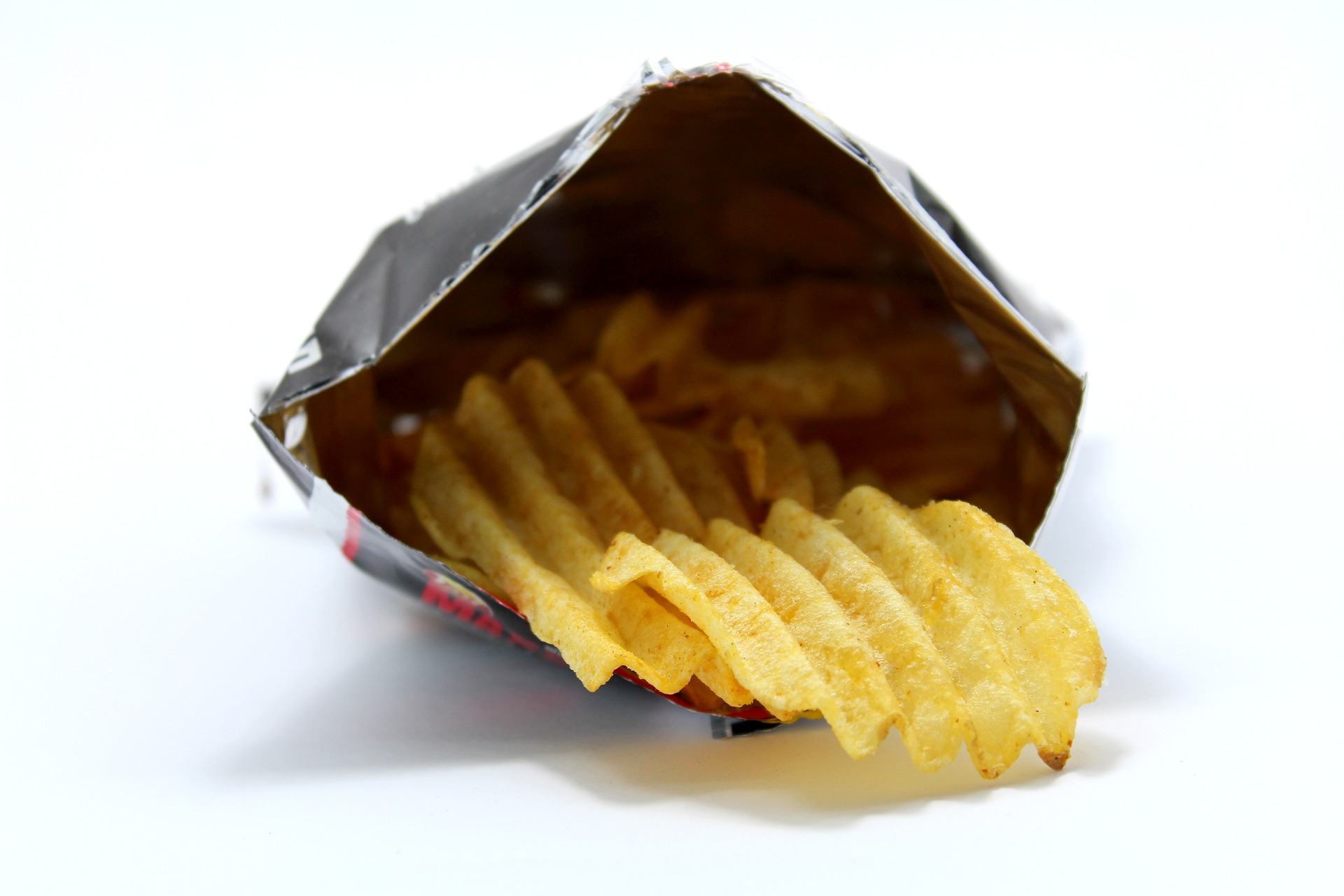 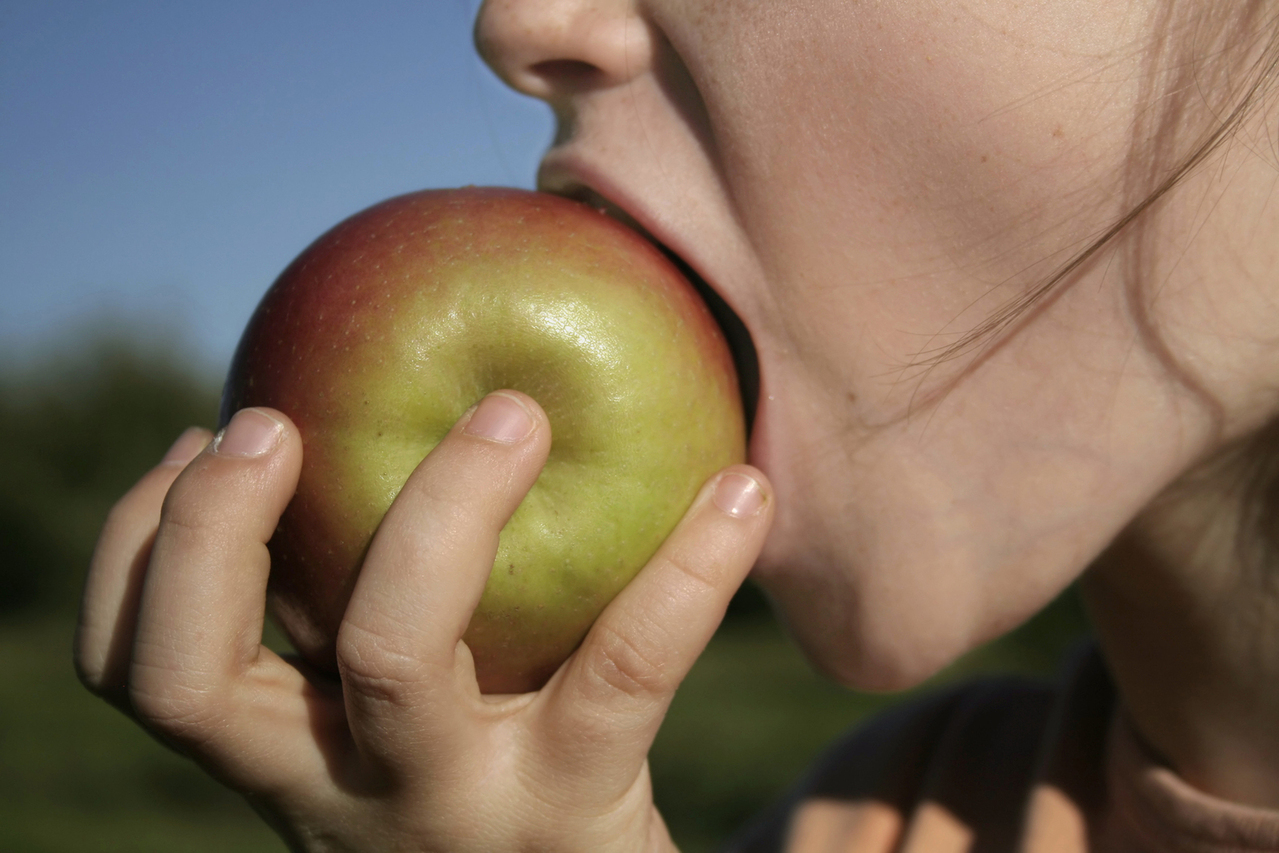 Dans ce cours tu vas revoir:
Du vocabulaire sur la nourriture
Quelques proverbes anglais
Comment faire des comparaisons
Comment exprimer des quantités
SNACK TIME
“A hungry man is an angry man...”
What do you have for snack time?
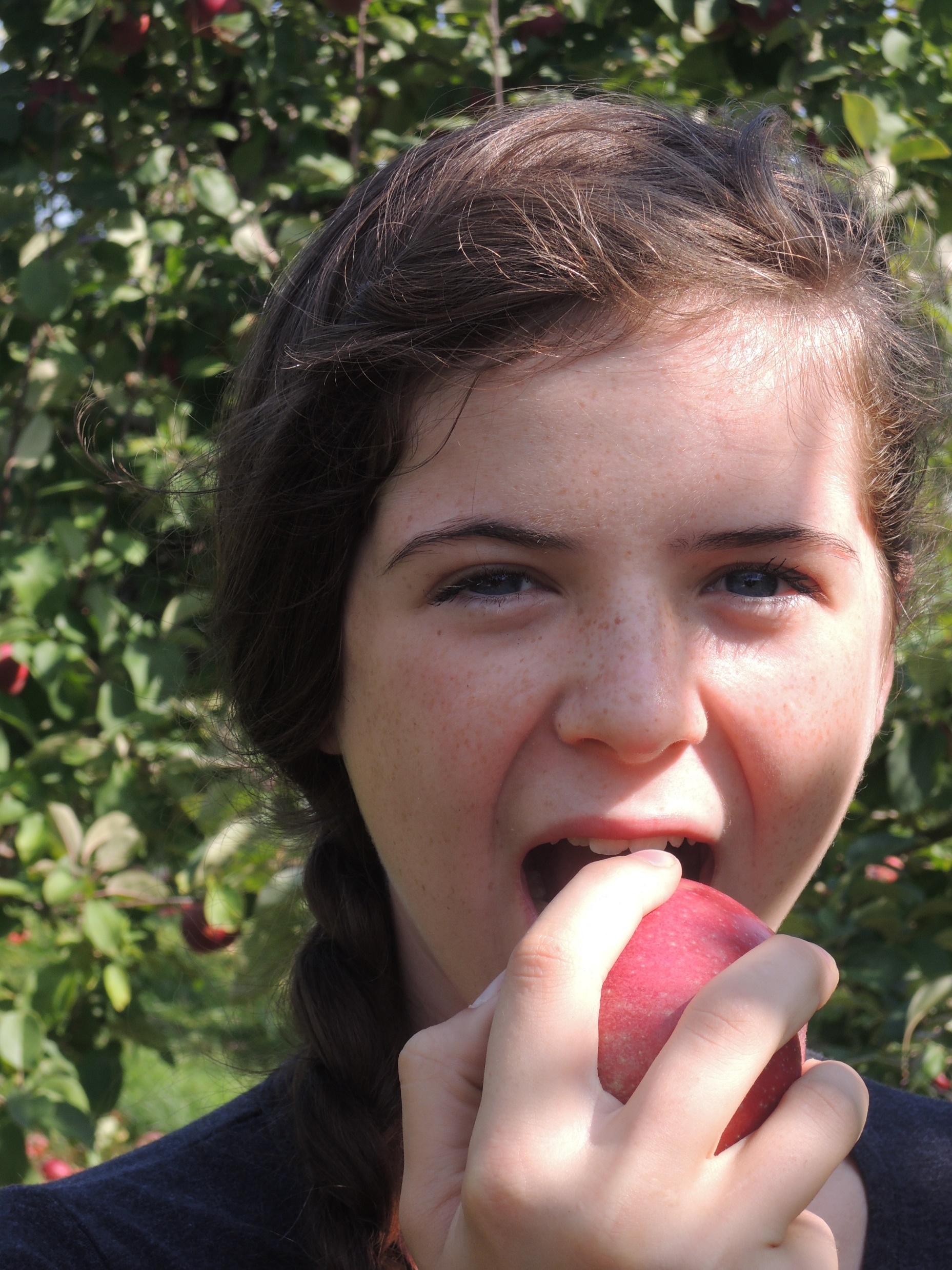 An apple a day
keeps the doctor away !
[Speaker Notes: https://fotomelia.com/files/?did=40191&file=0 libre de droit 
Free doctor apple Images and Royalty-free Stock Photos]
Drinks
Fruit
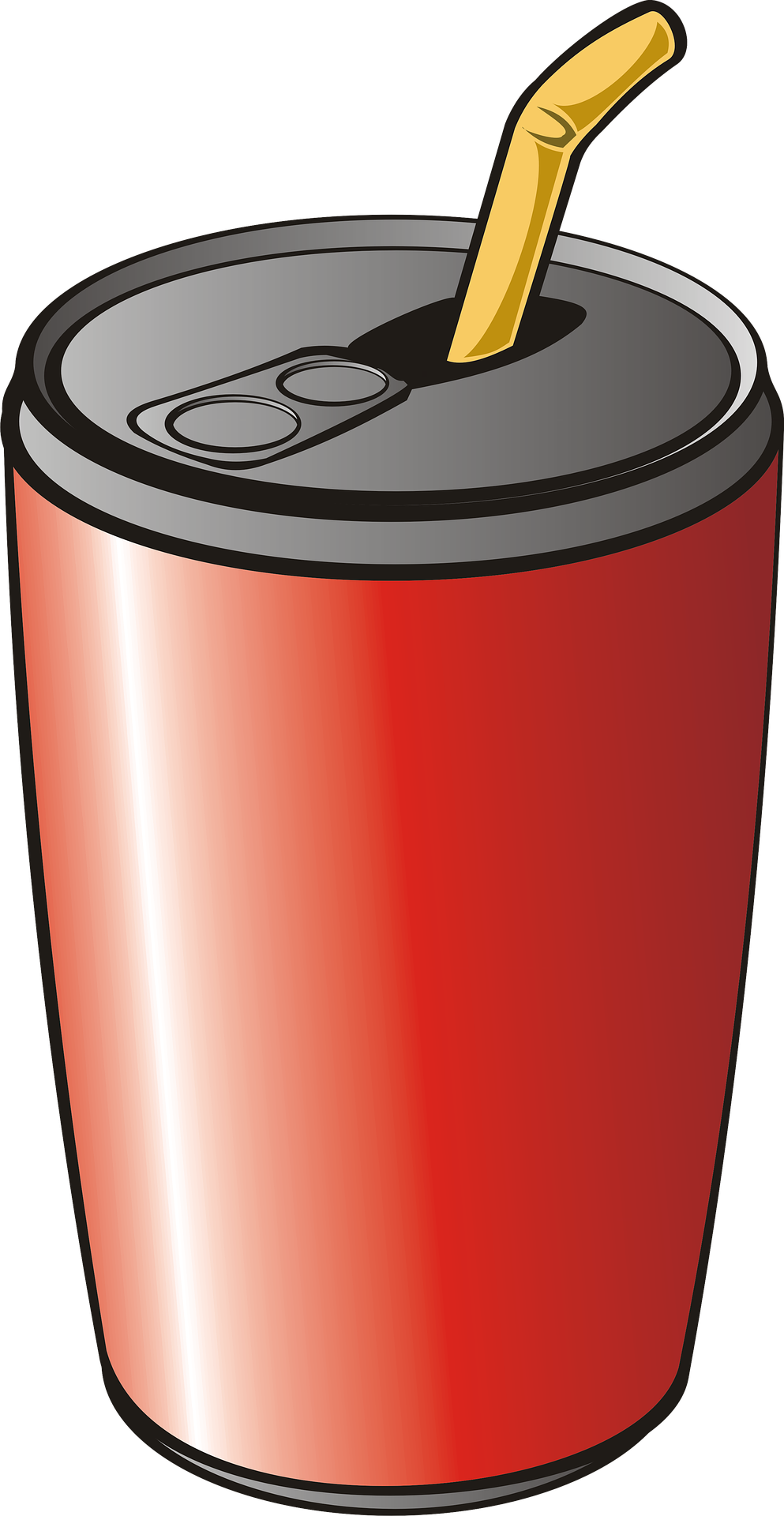 a banana
an apple
water
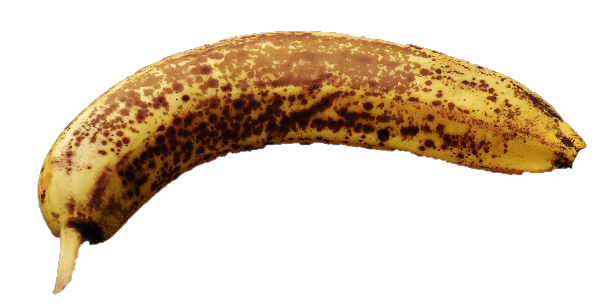 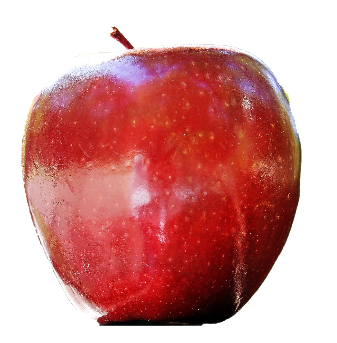 soda
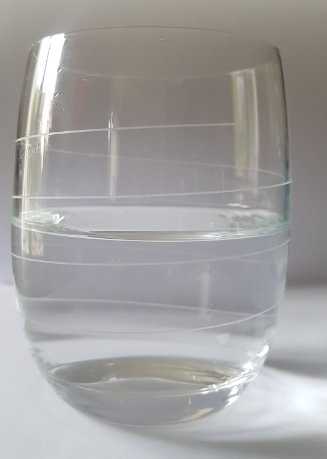 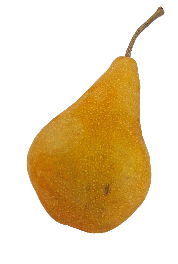 A pear
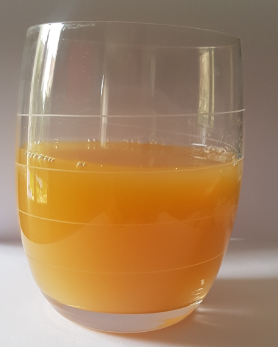 Snacks
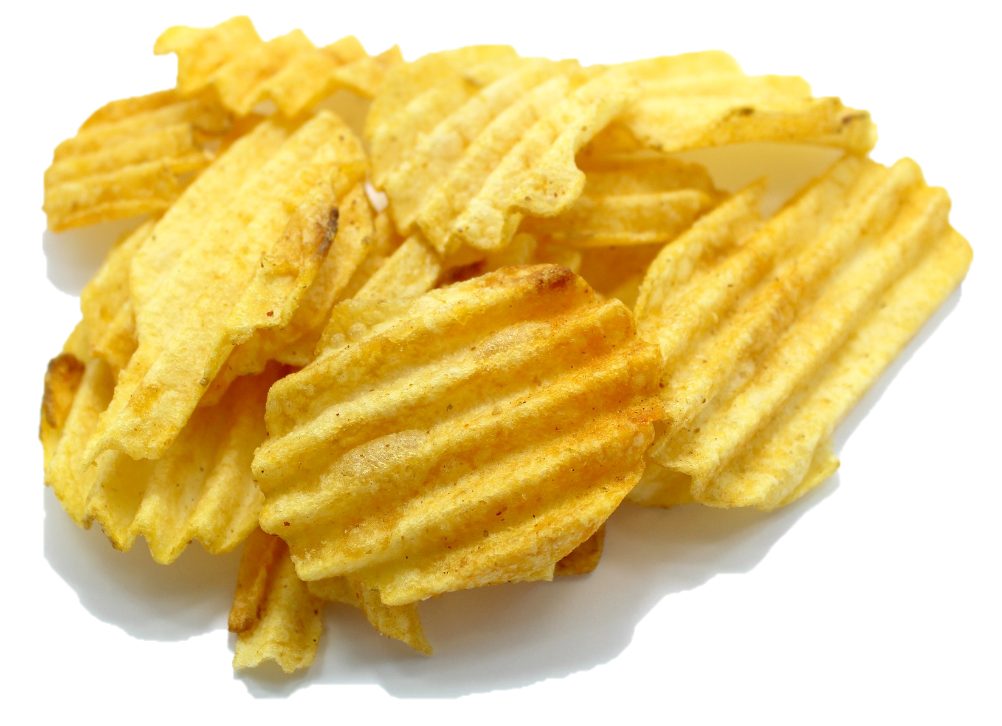 fruit juice
crisps
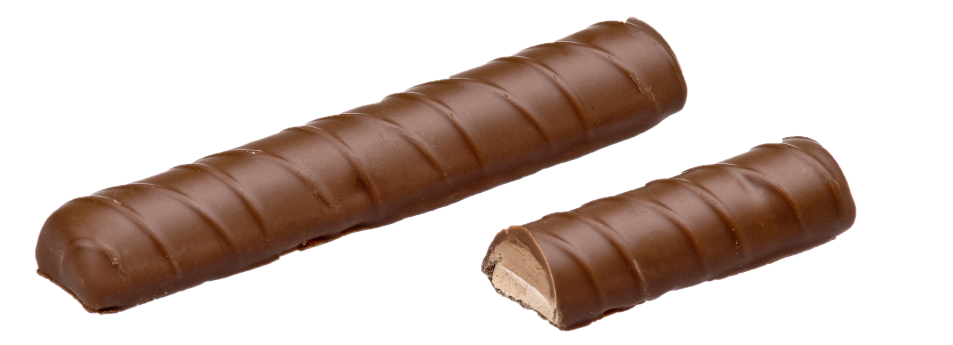 biscuits/cookies
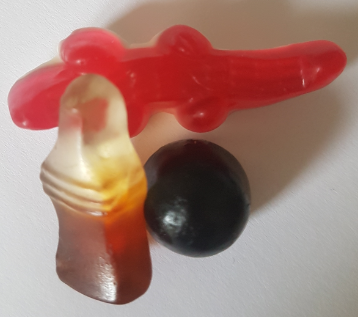 sweets
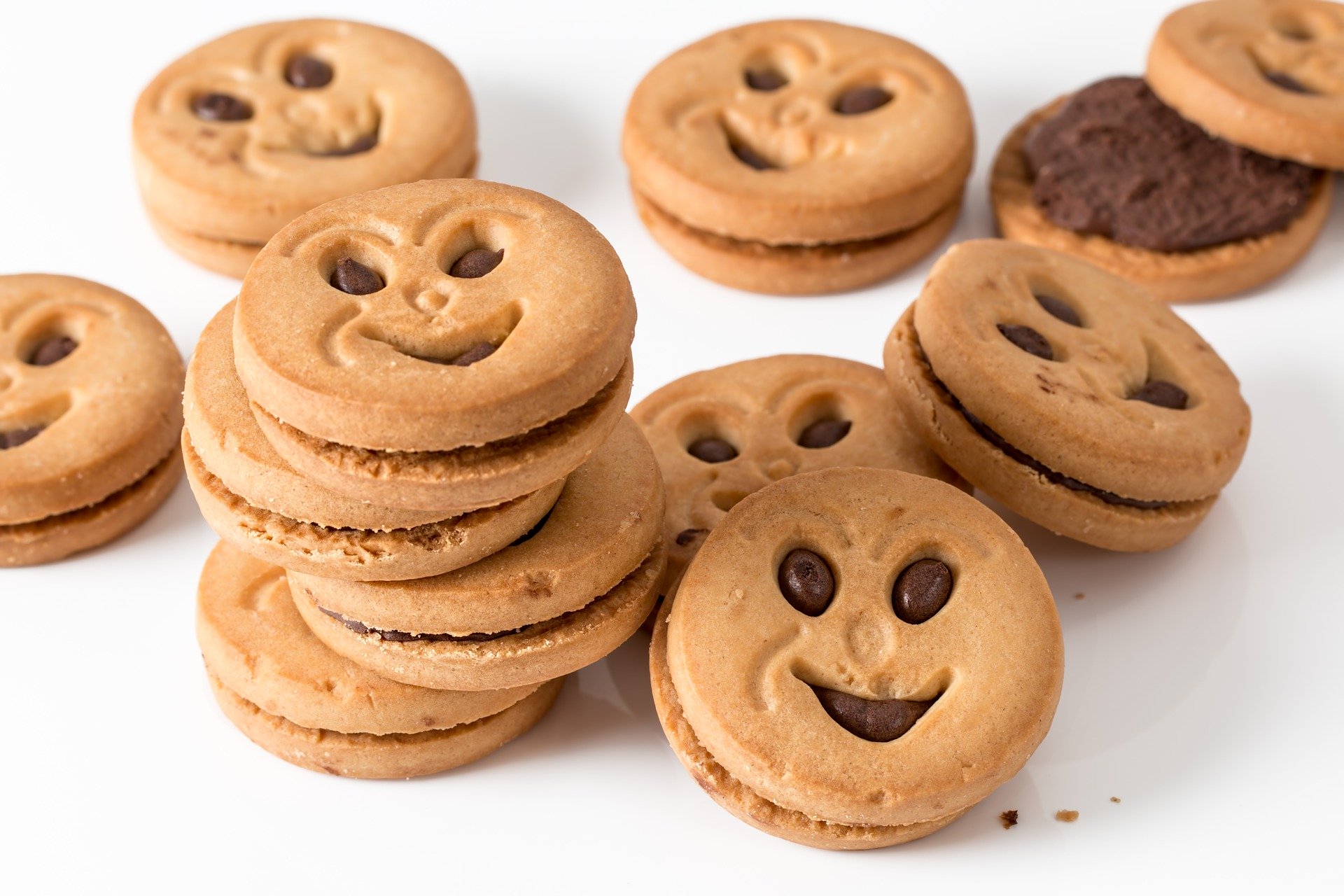 A chocolate bar
Now check your vocabulary!
an apple
a banana
soda
fruit juice
water
a pear
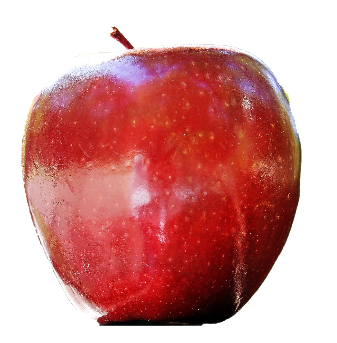 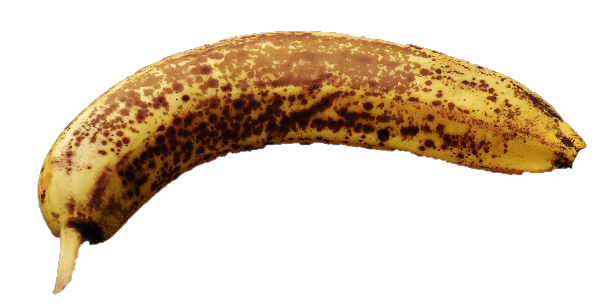 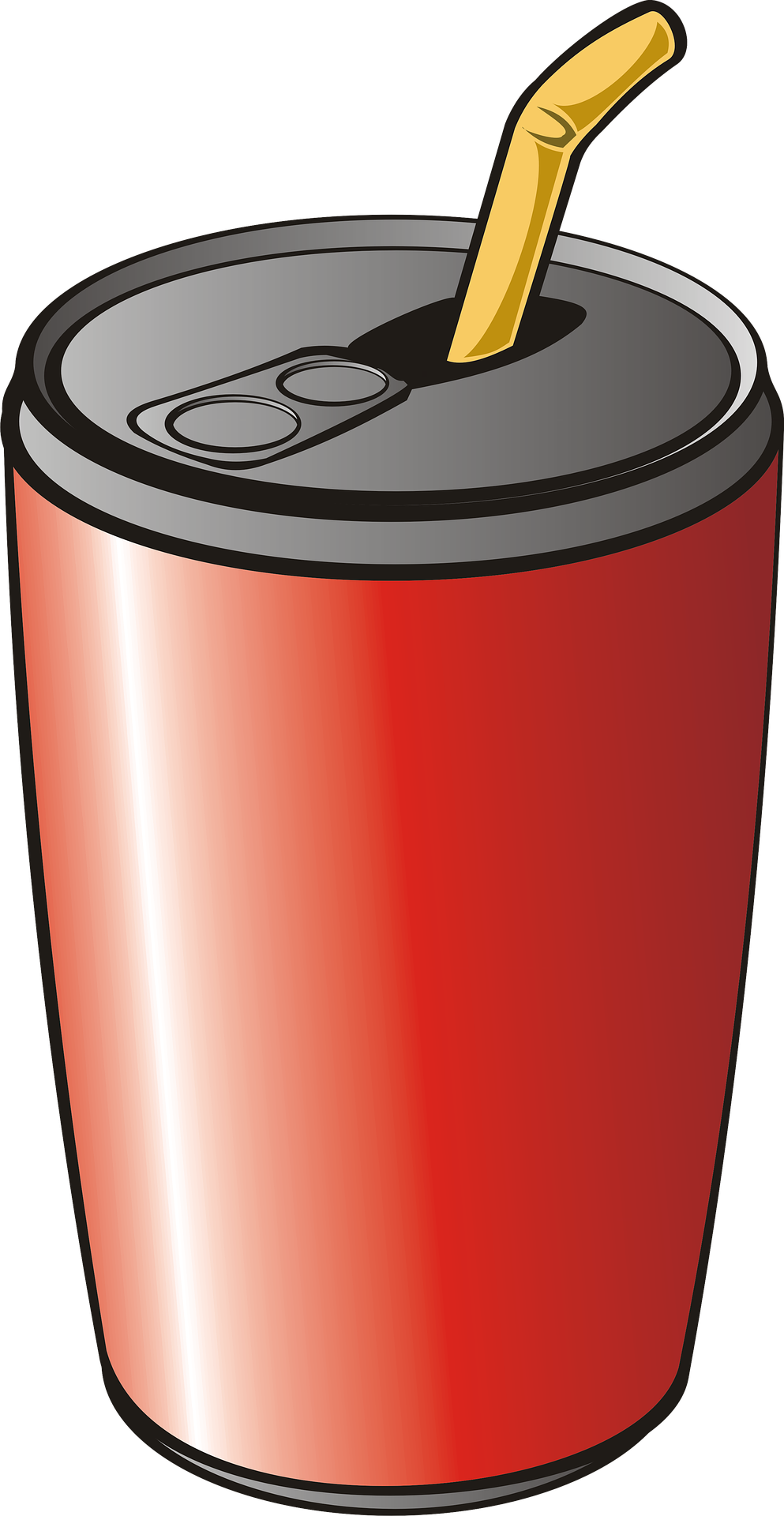 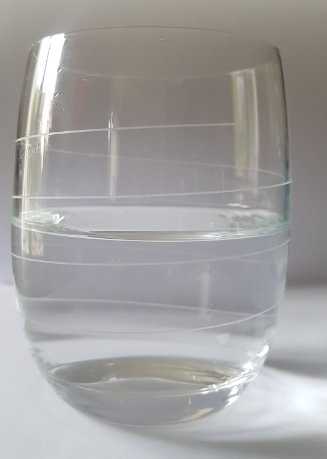 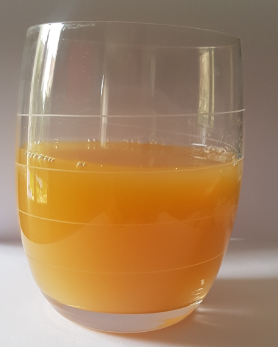 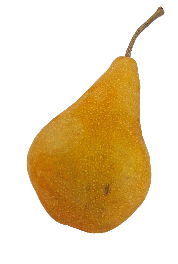 biscuits/cookies
crisps
sweets
a chocolate bar
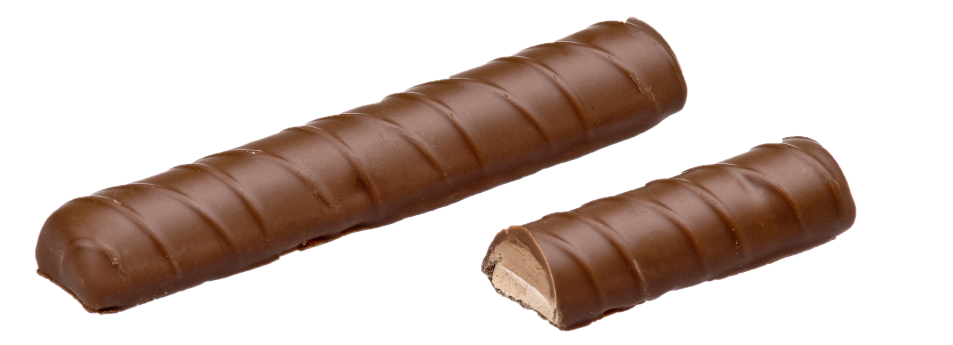 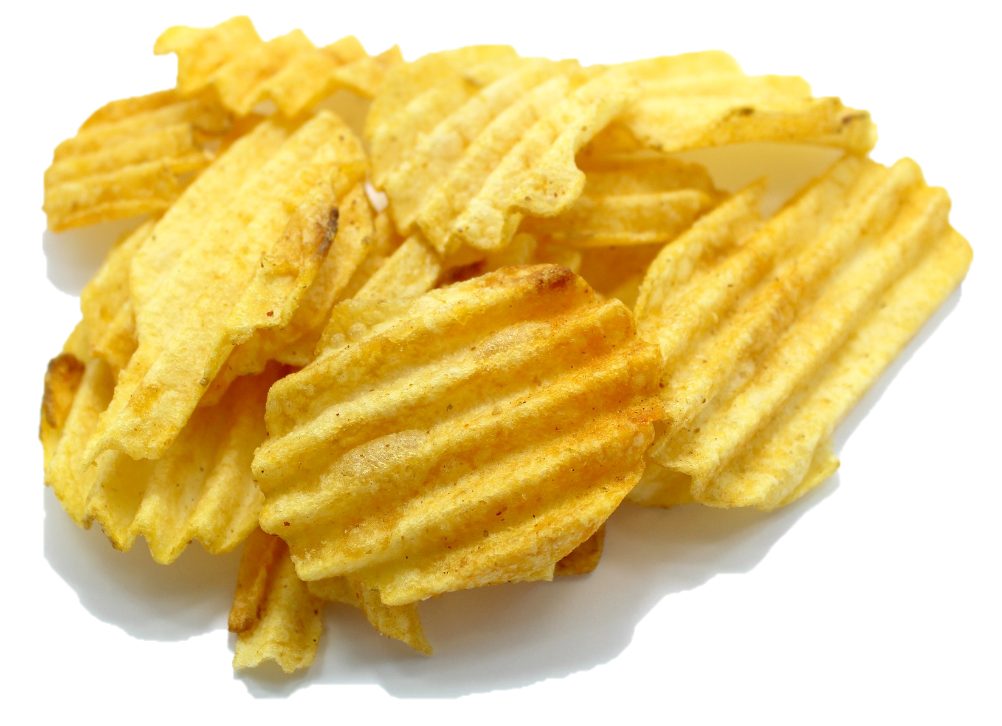 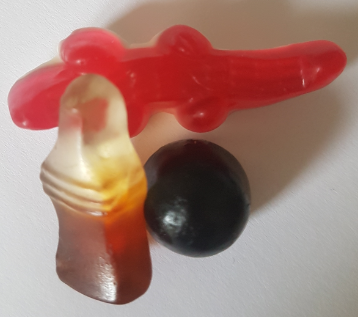 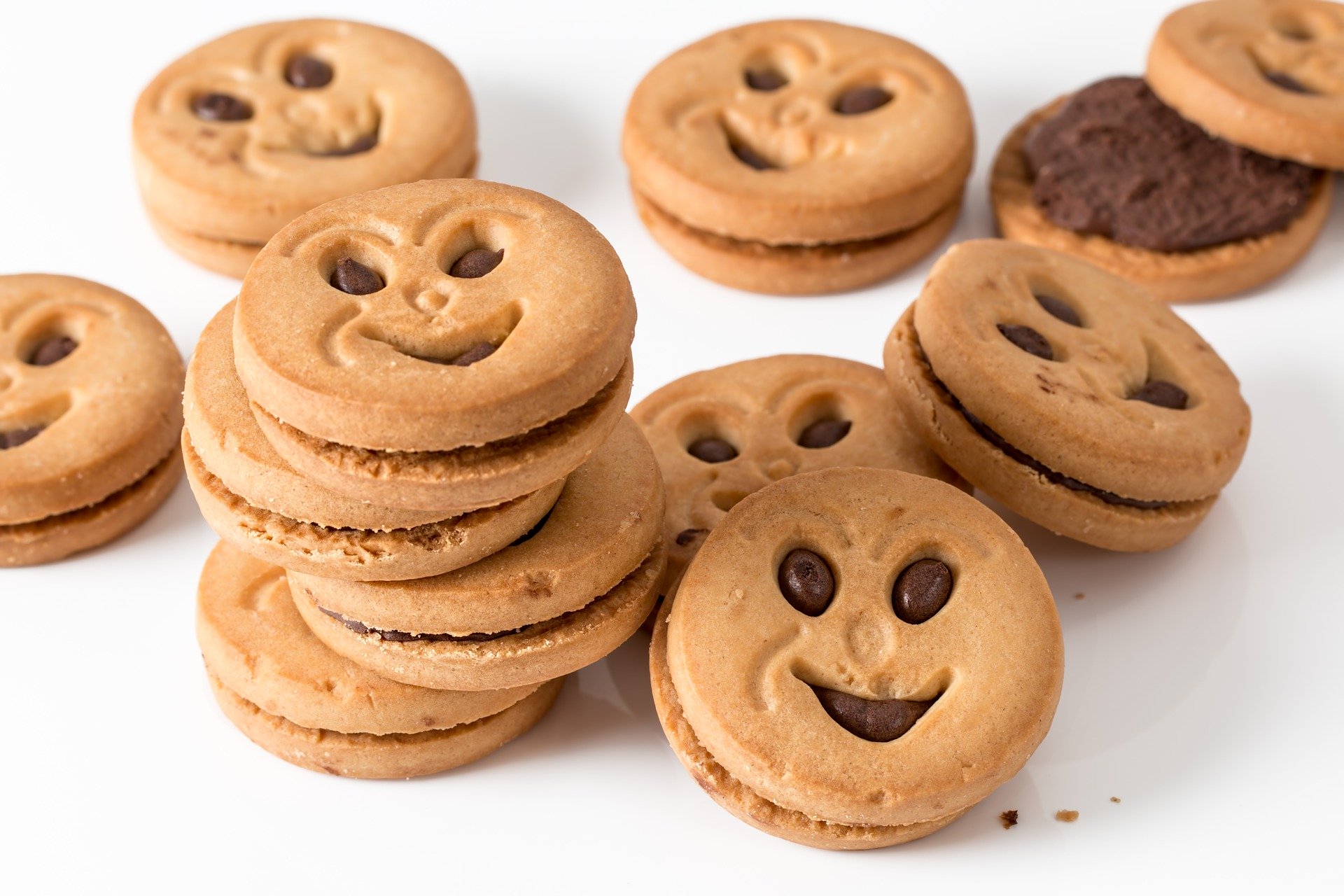 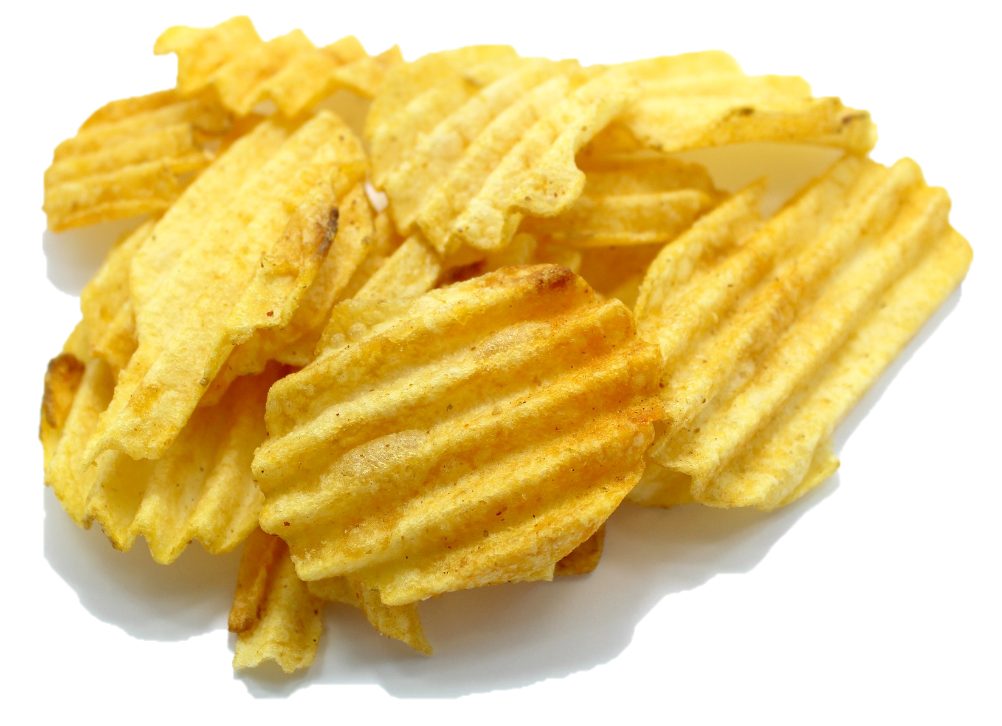 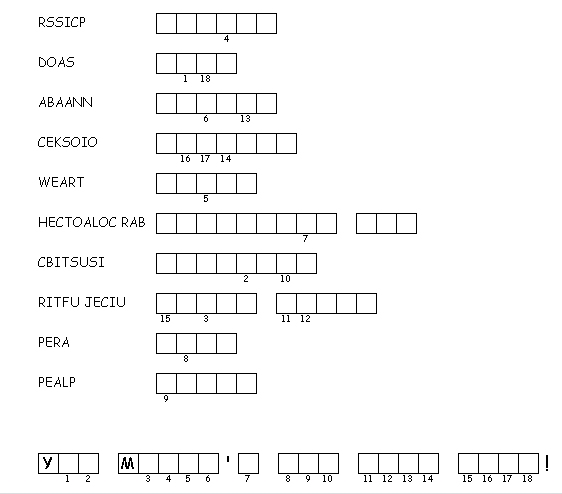 CRISPS
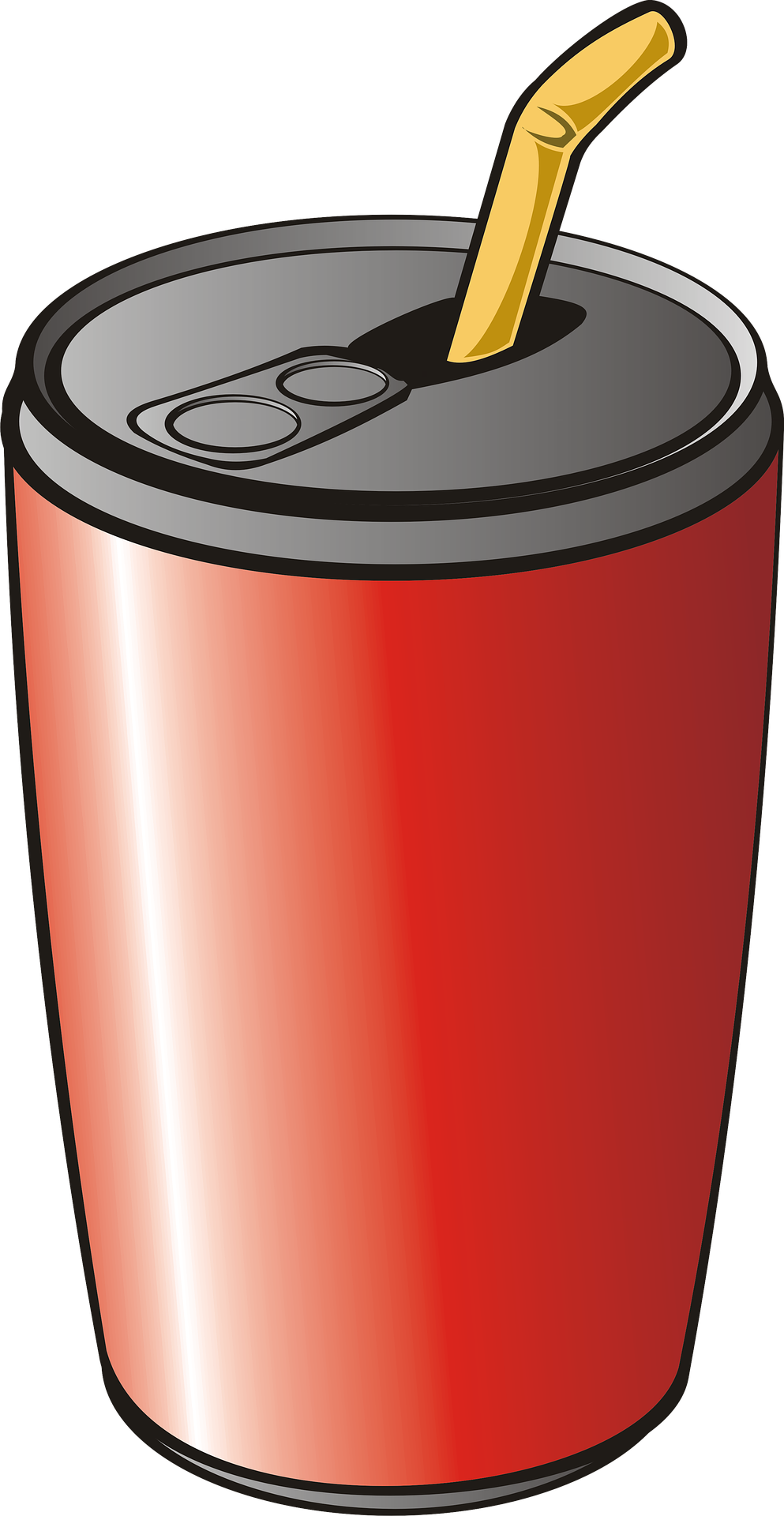 SODA
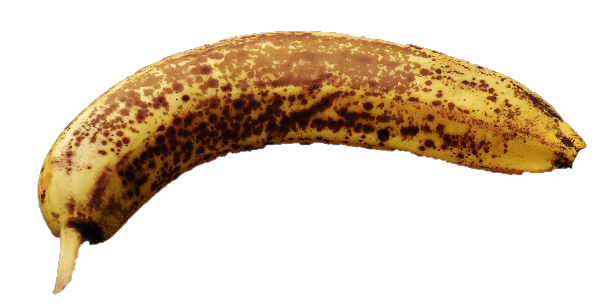 BANANA
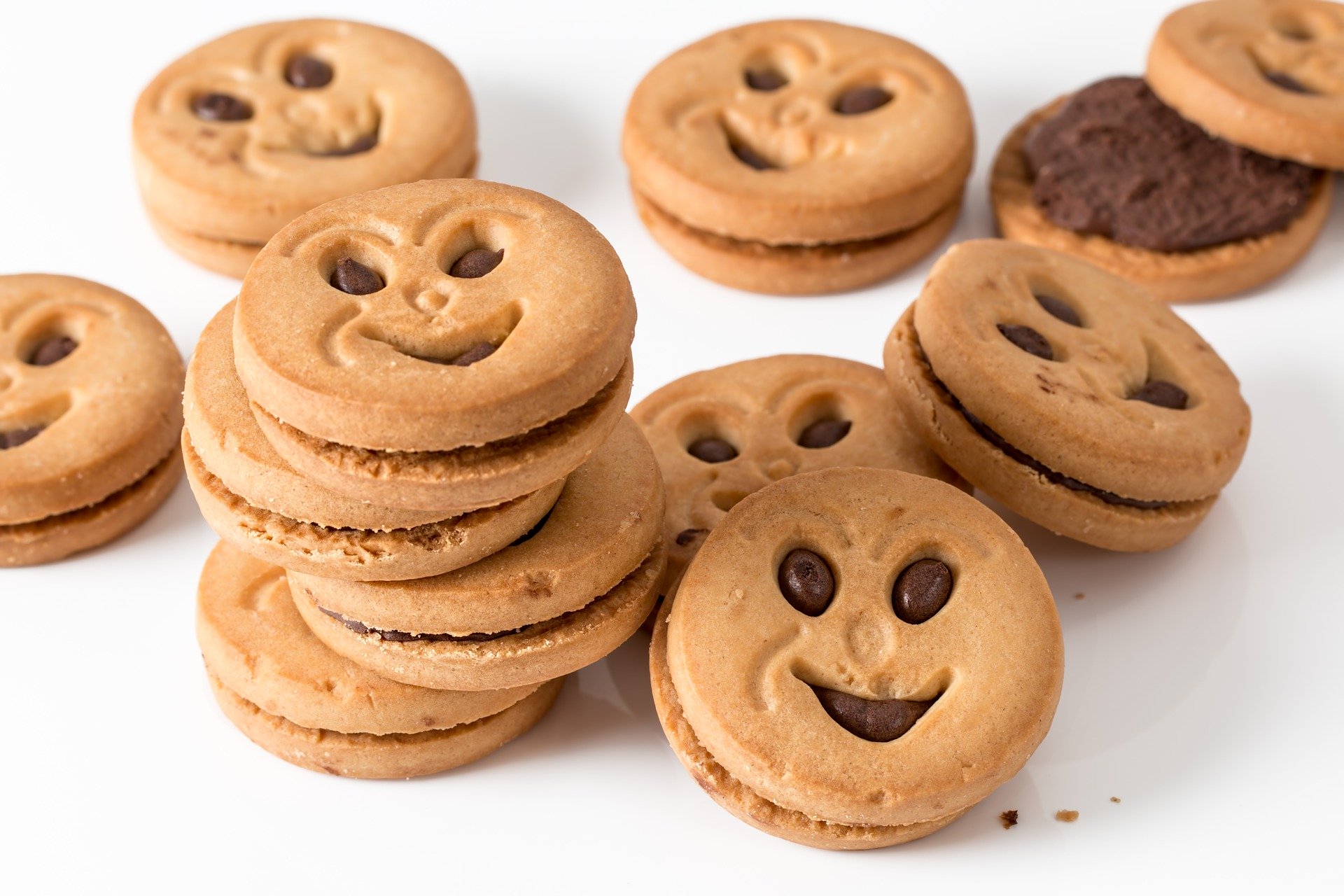 COOKIES
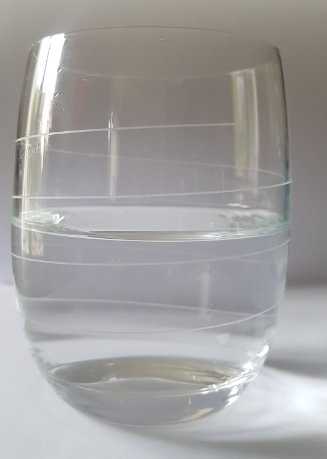 WATER
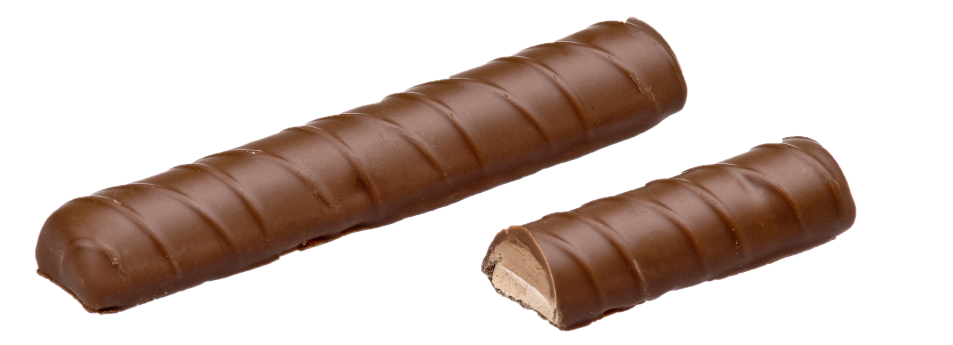 CHOCOLATE
BAR
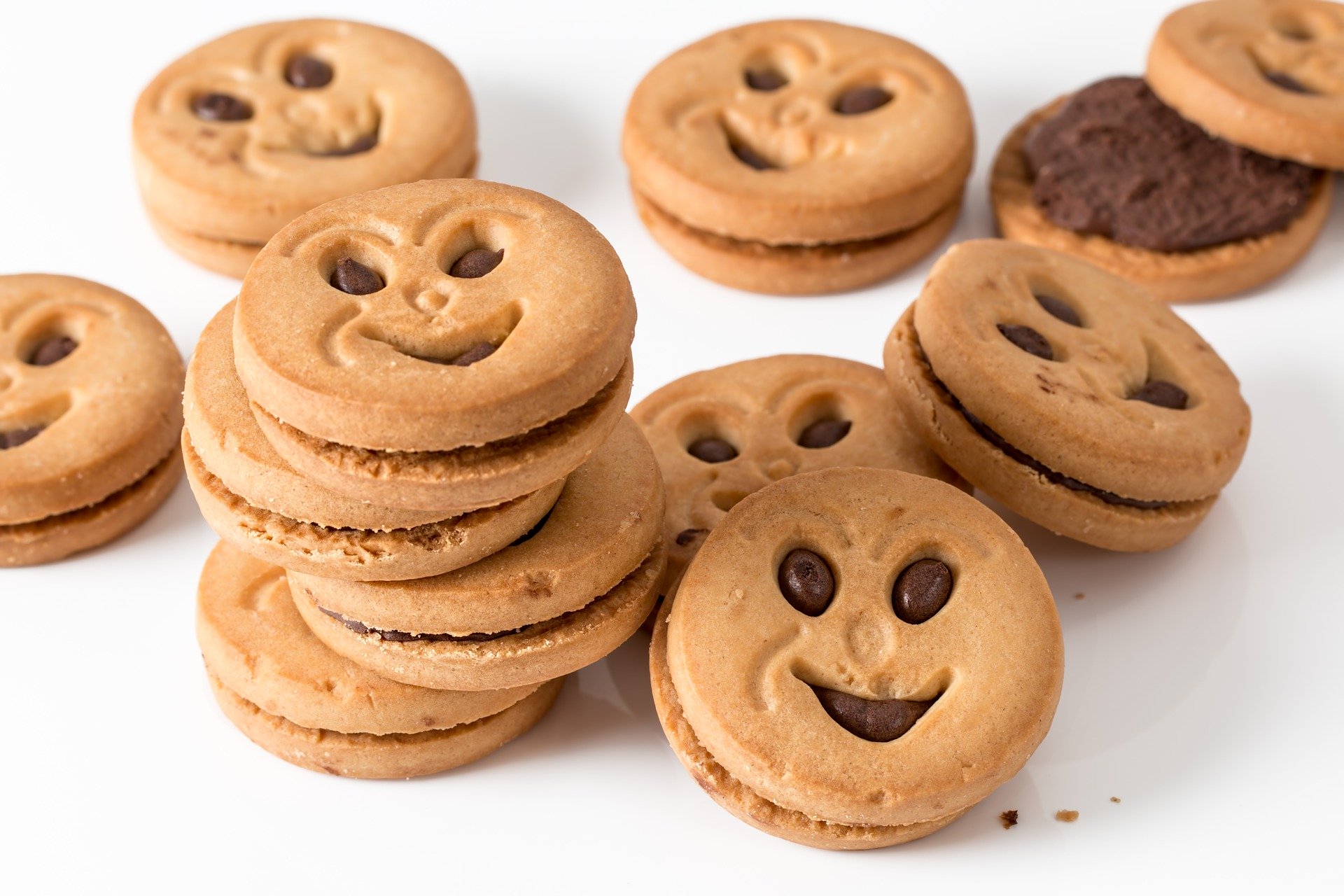 BISCUITS
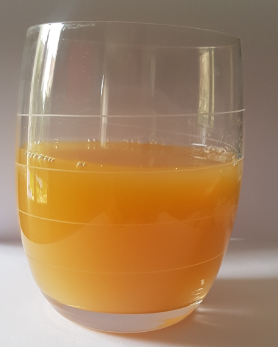 JUICE
FRUIT
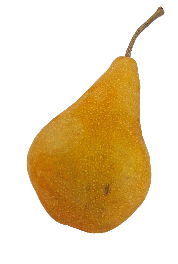 PEAR
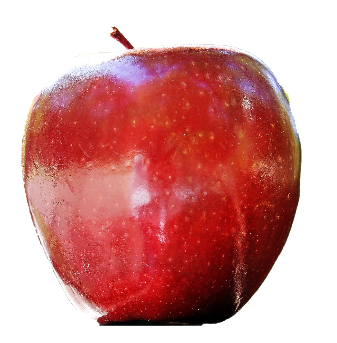 APPLE
OU  USTN T EAT JUNK FOOD
SNACK TIME:
choose a better life in the hotter days!
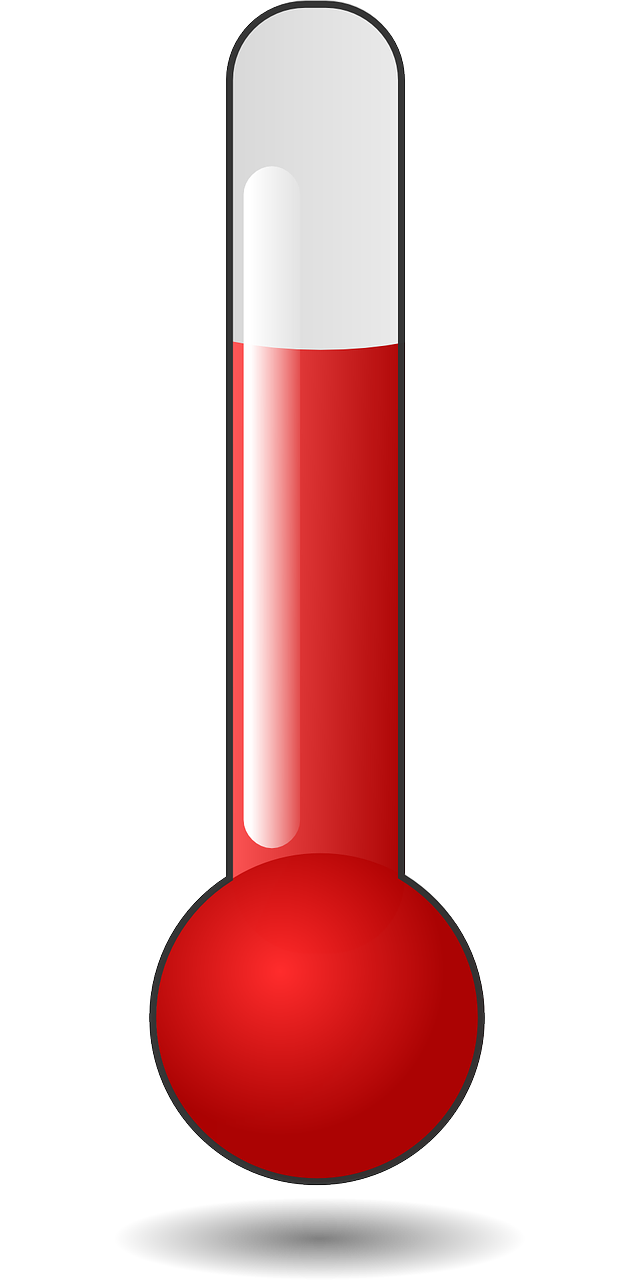 It’s 4 pm,  and you’re a little hungry?
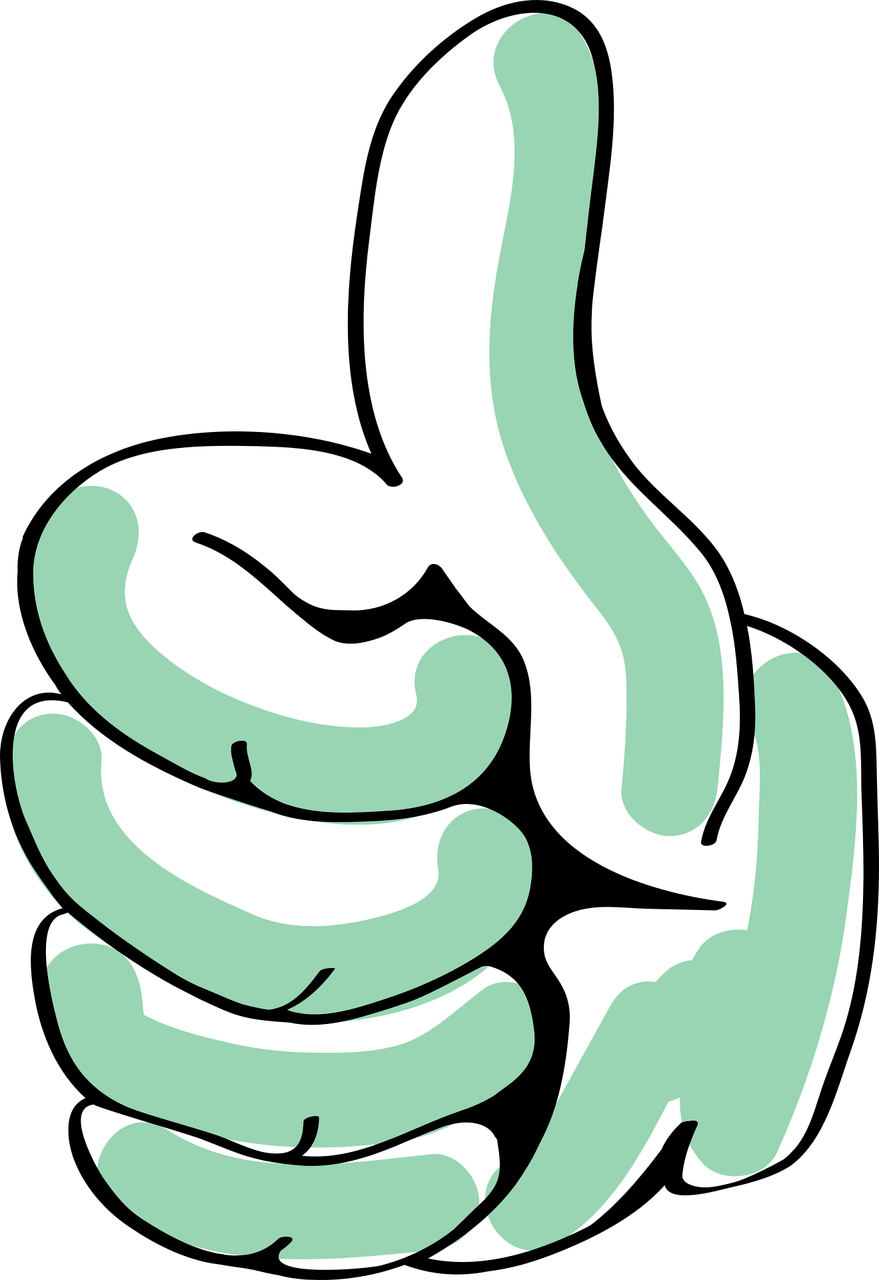 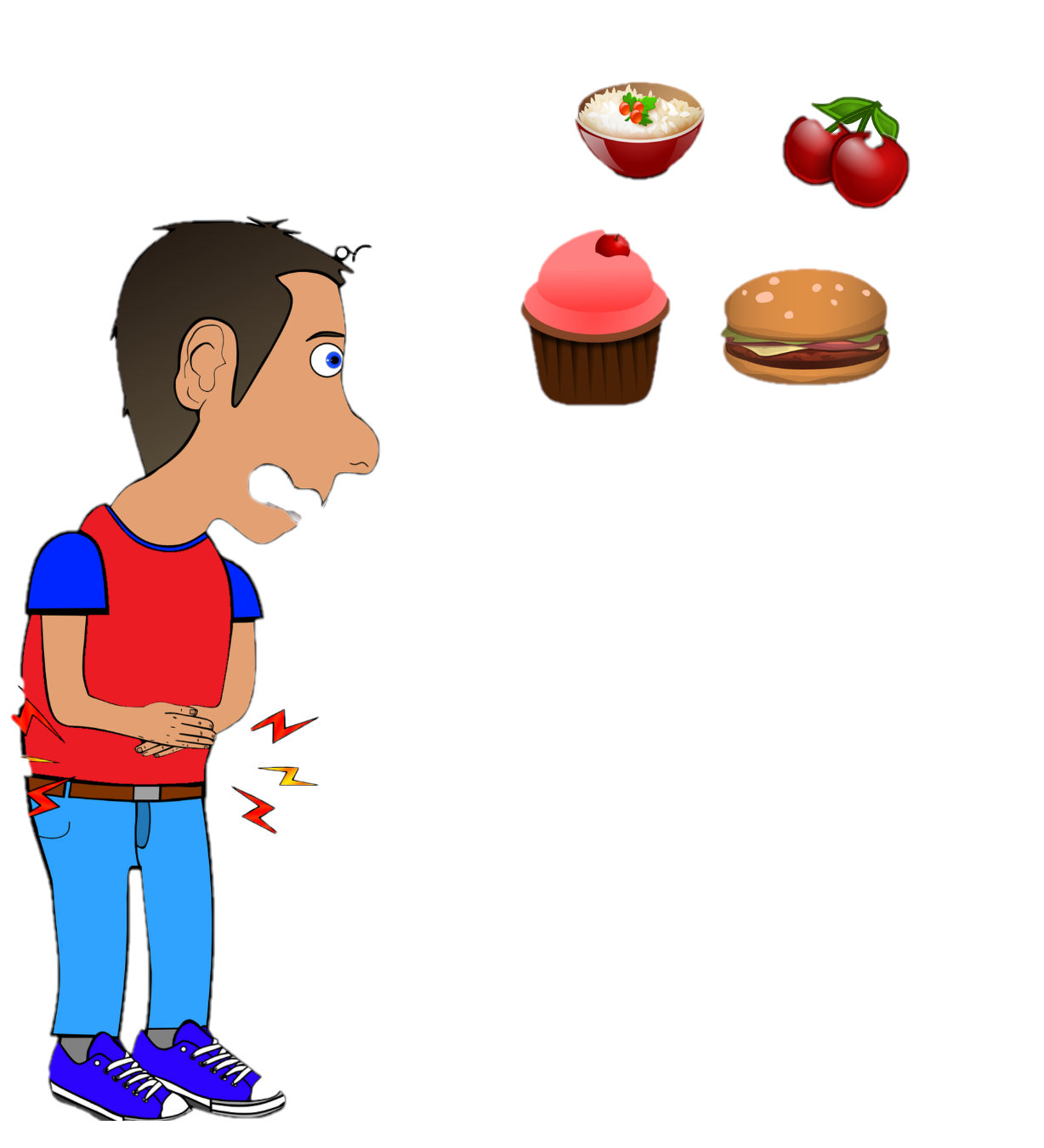 Fruit are more colourful and better than crisps!
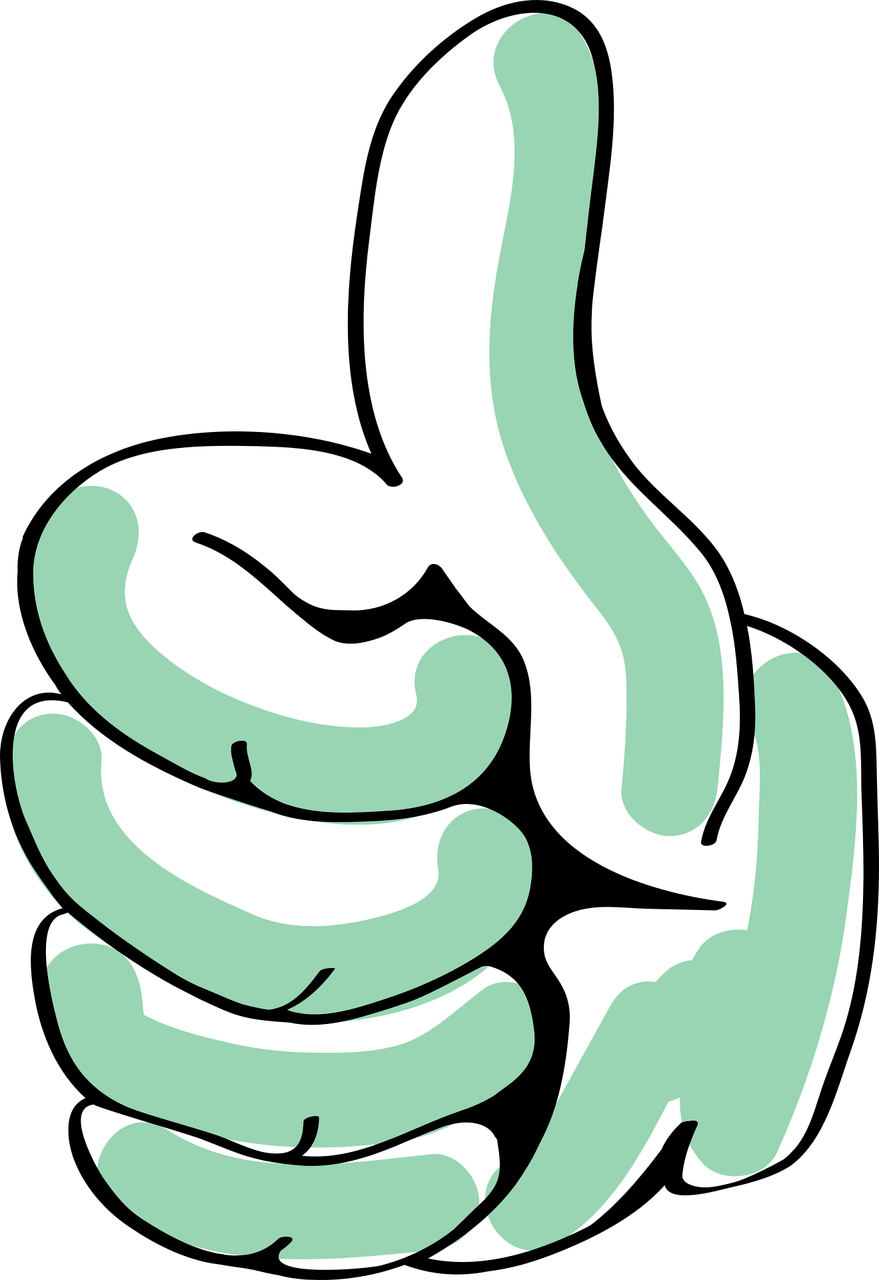 Fruit are tastier and better than biscuits!
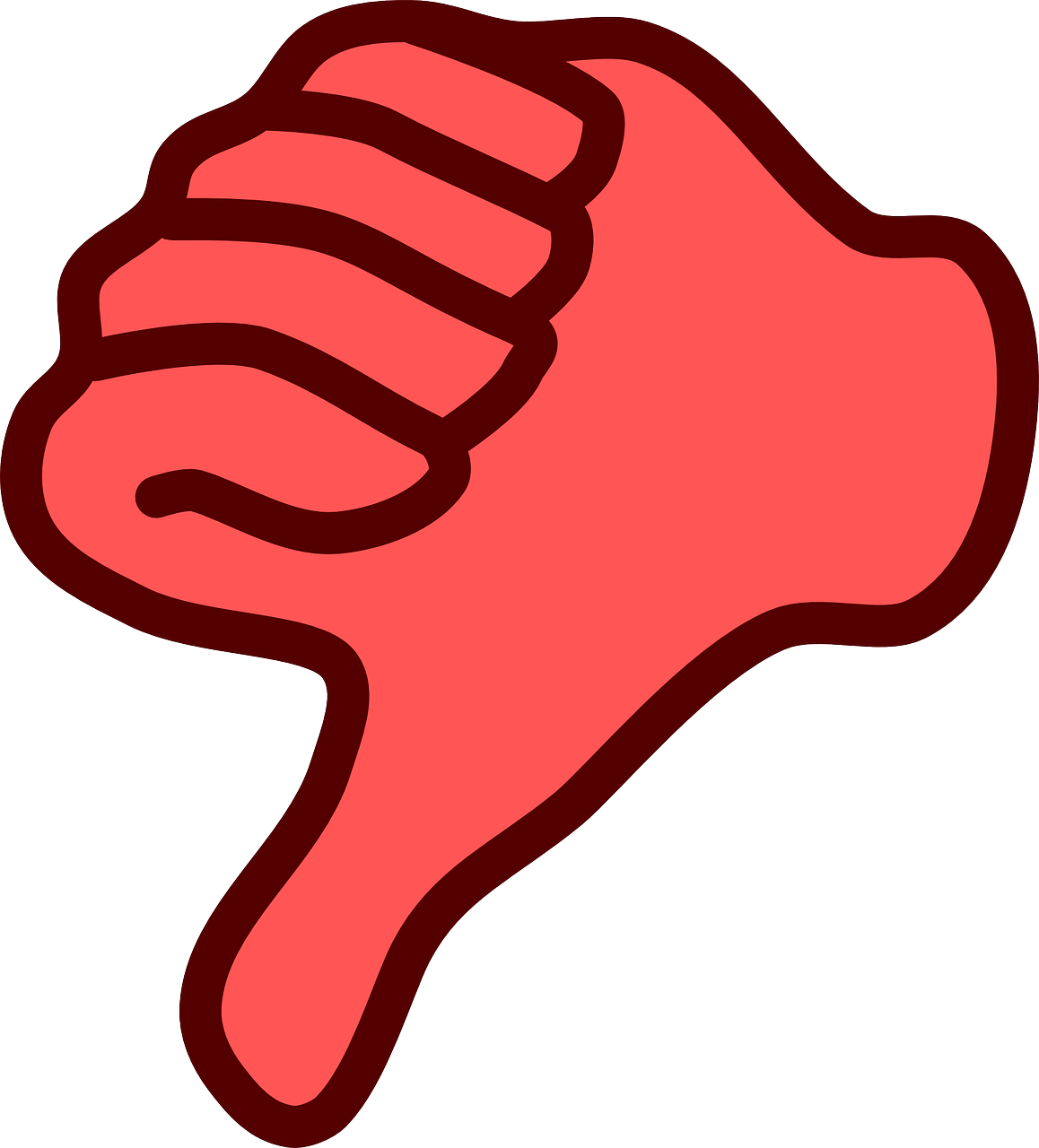 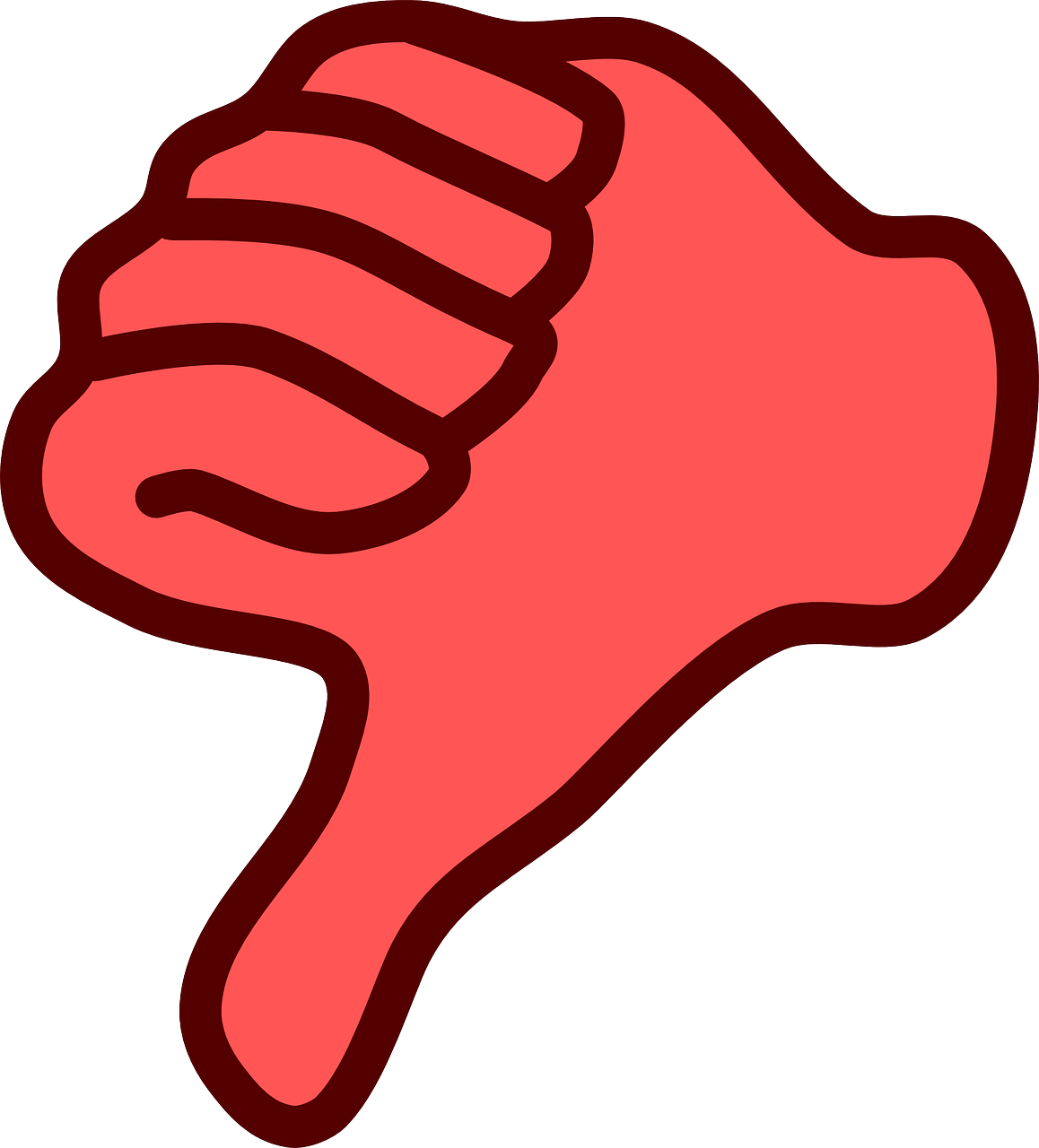 You’re thirsty?
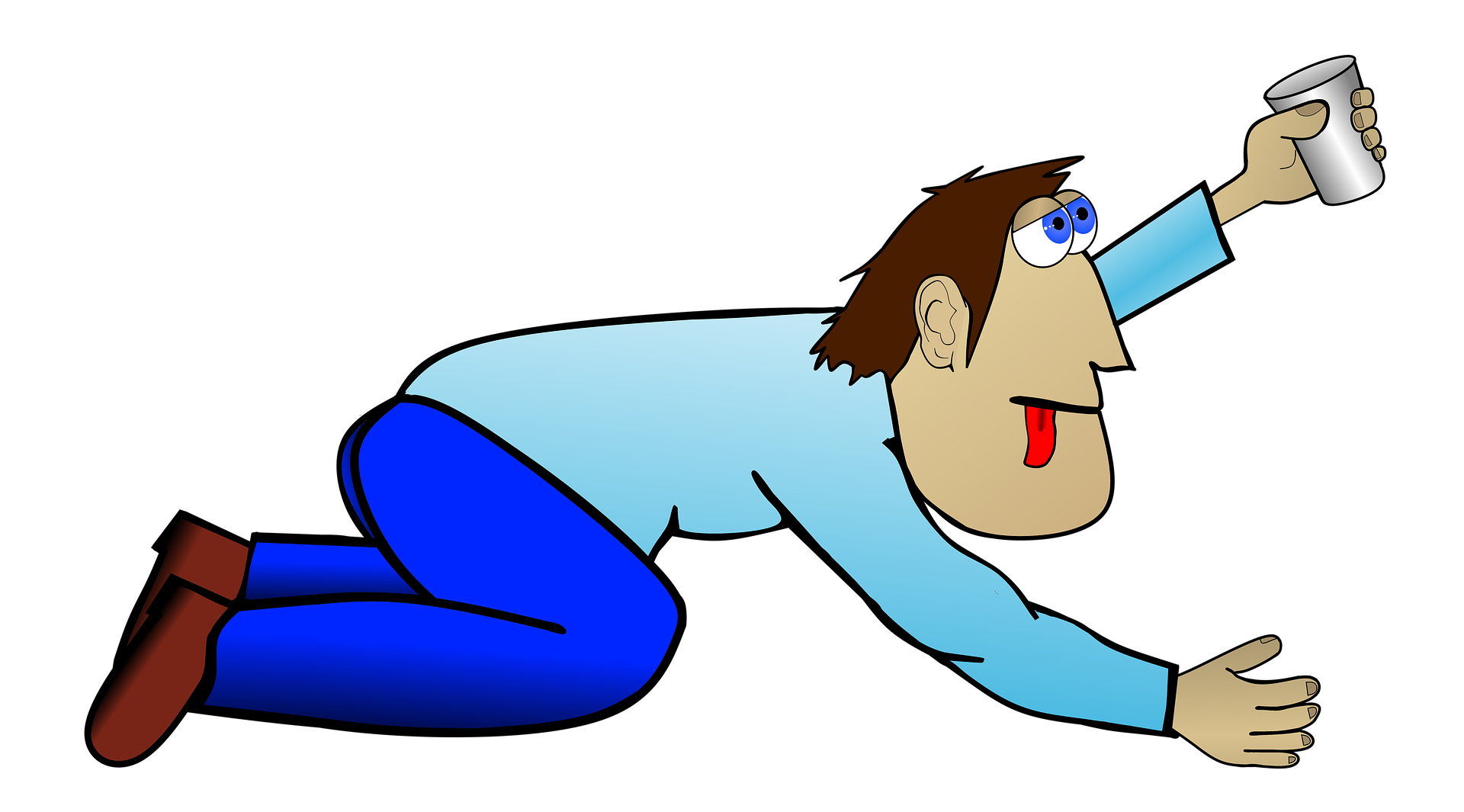 Juice vs water ?
Soda vs juice ?
Water is the winner !   
It’s better and healthier! 
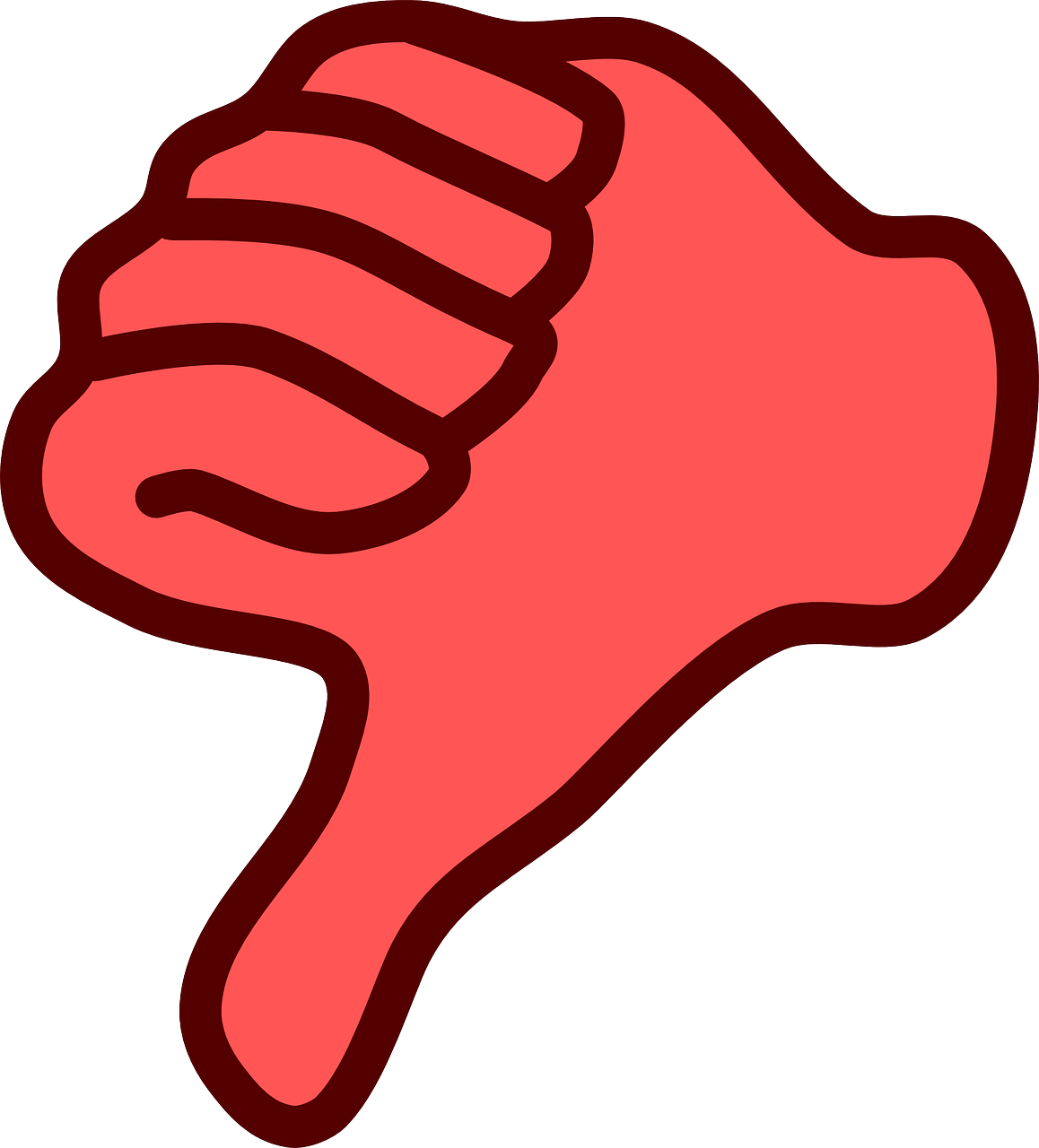 Sodas are worse for you, 
They’re more caloric! 
Juices are lighter!
The message of the poster
Is this a message for winter time or for spring time?
The days are                in April than in December!  
Can good snacks make your life better or worse?
Is junk food healthier or more caloric?
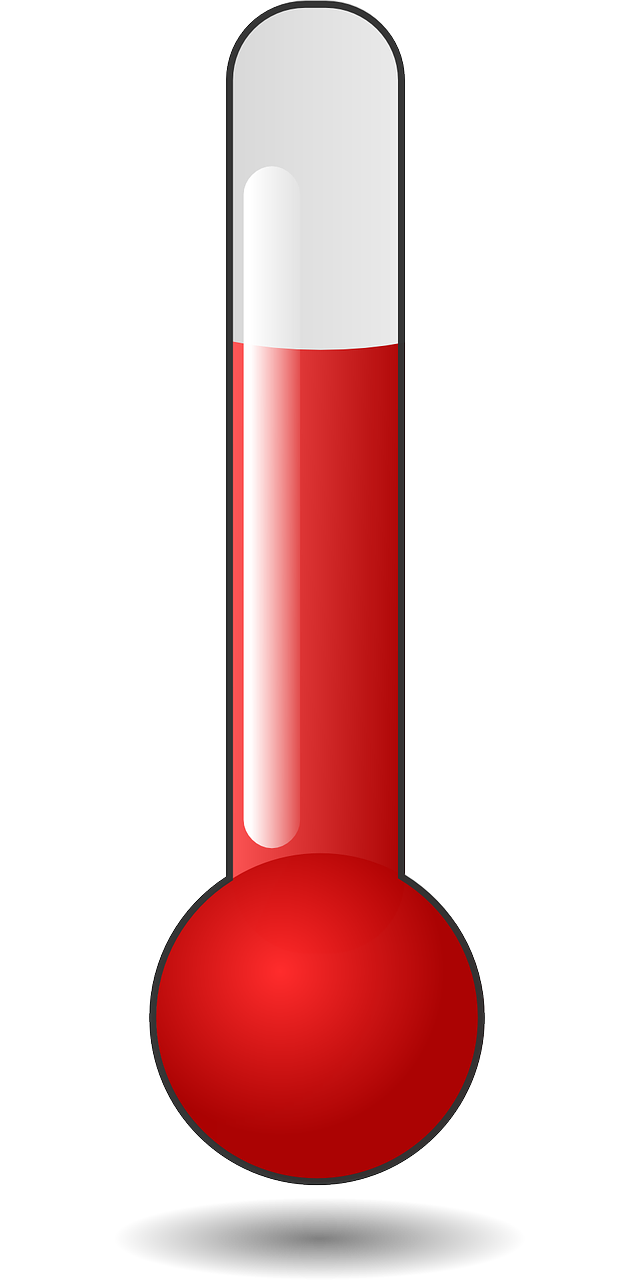 hotter
better
more caloric
Matches and winners
TASTY       GOOD    CALORIC
Match 1
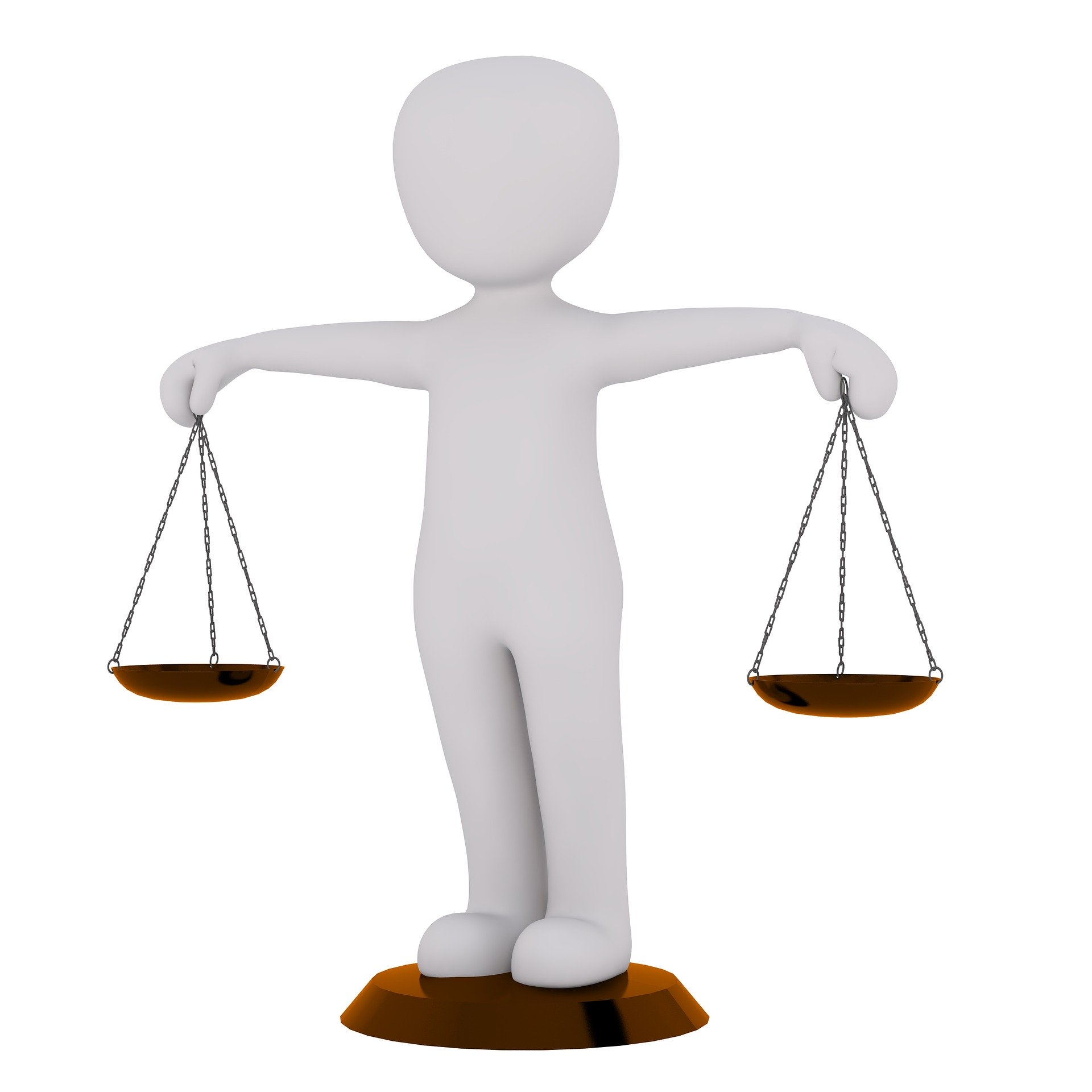 tastier
Yummy!!!
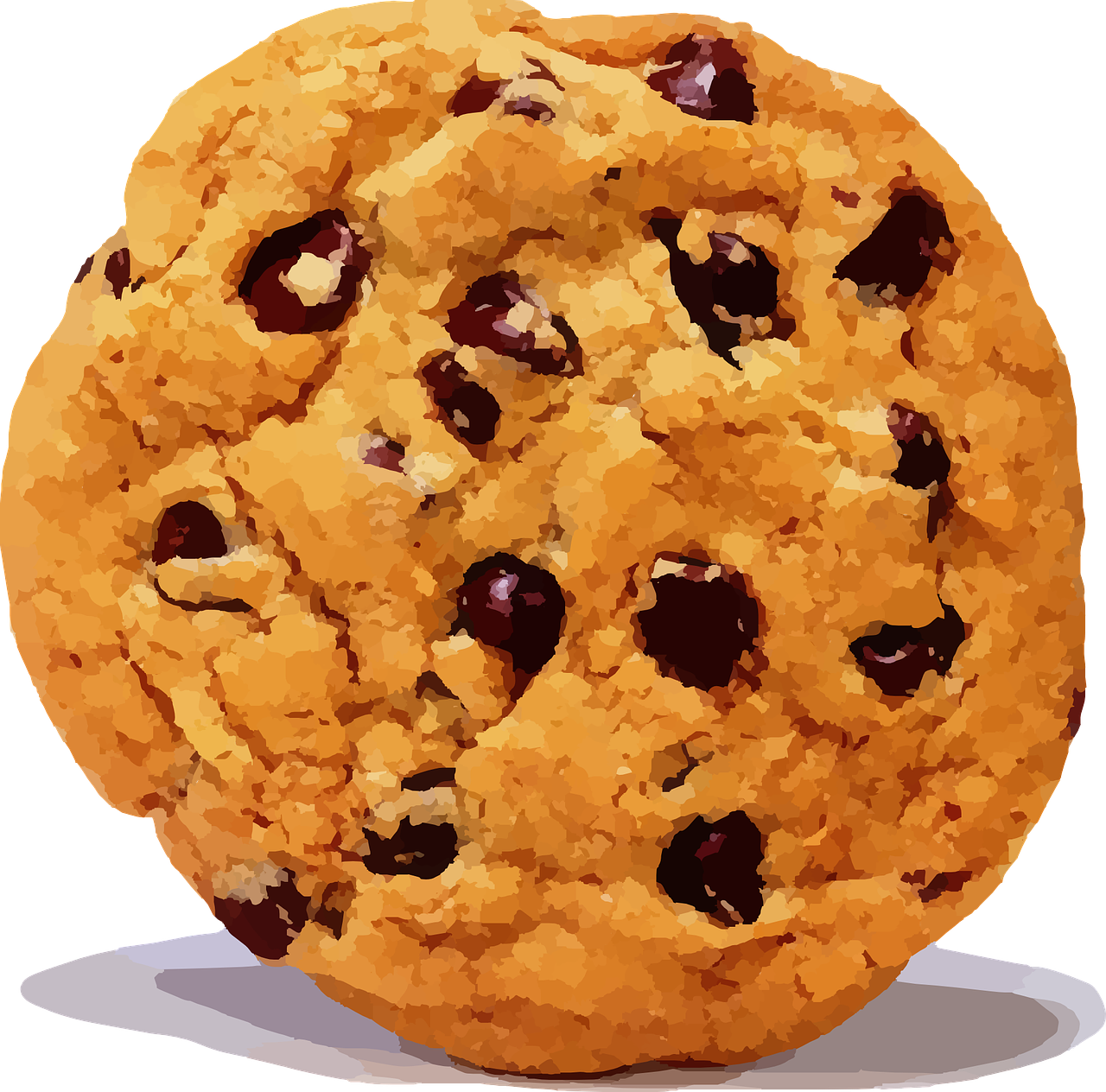 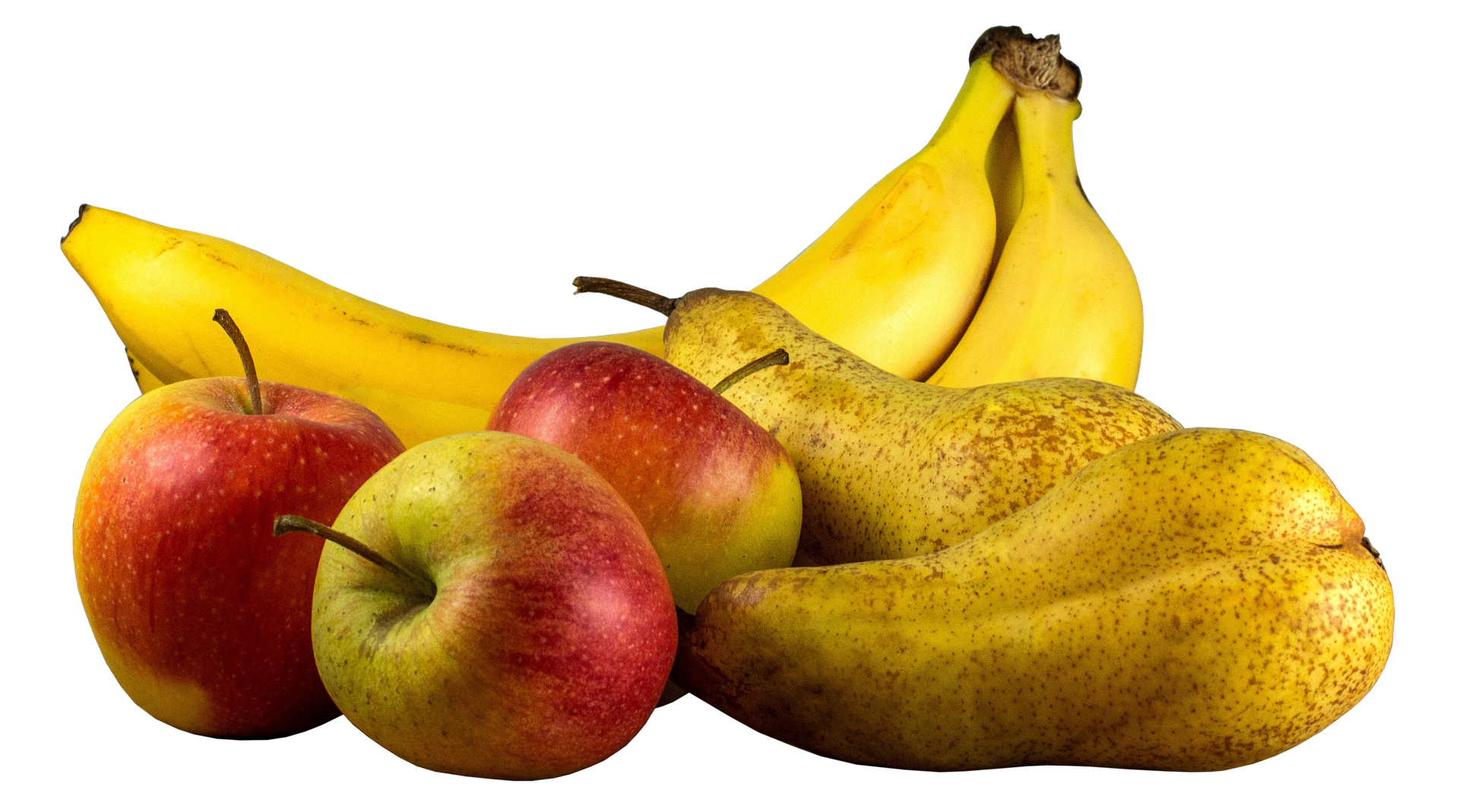 VS
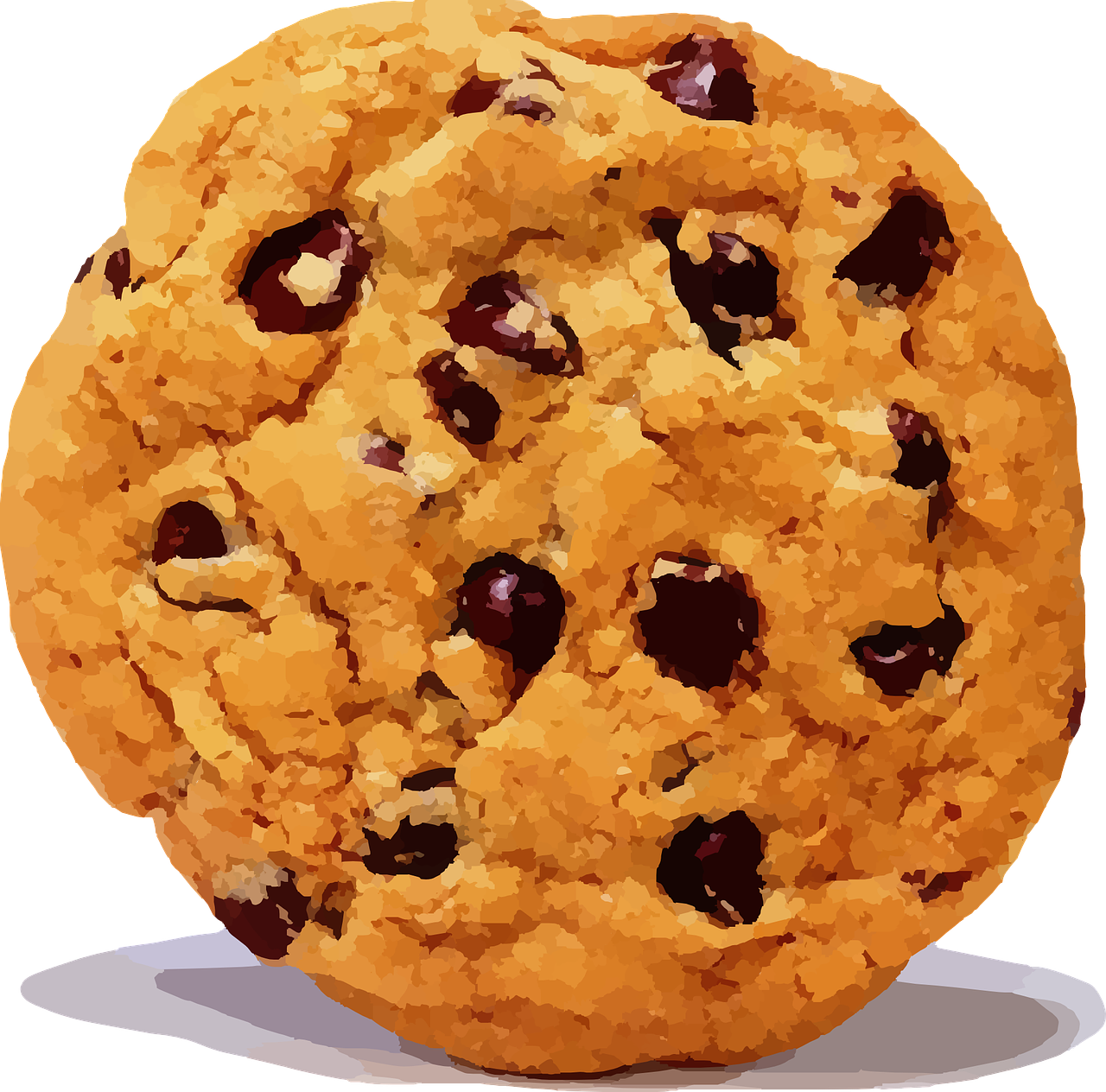 better
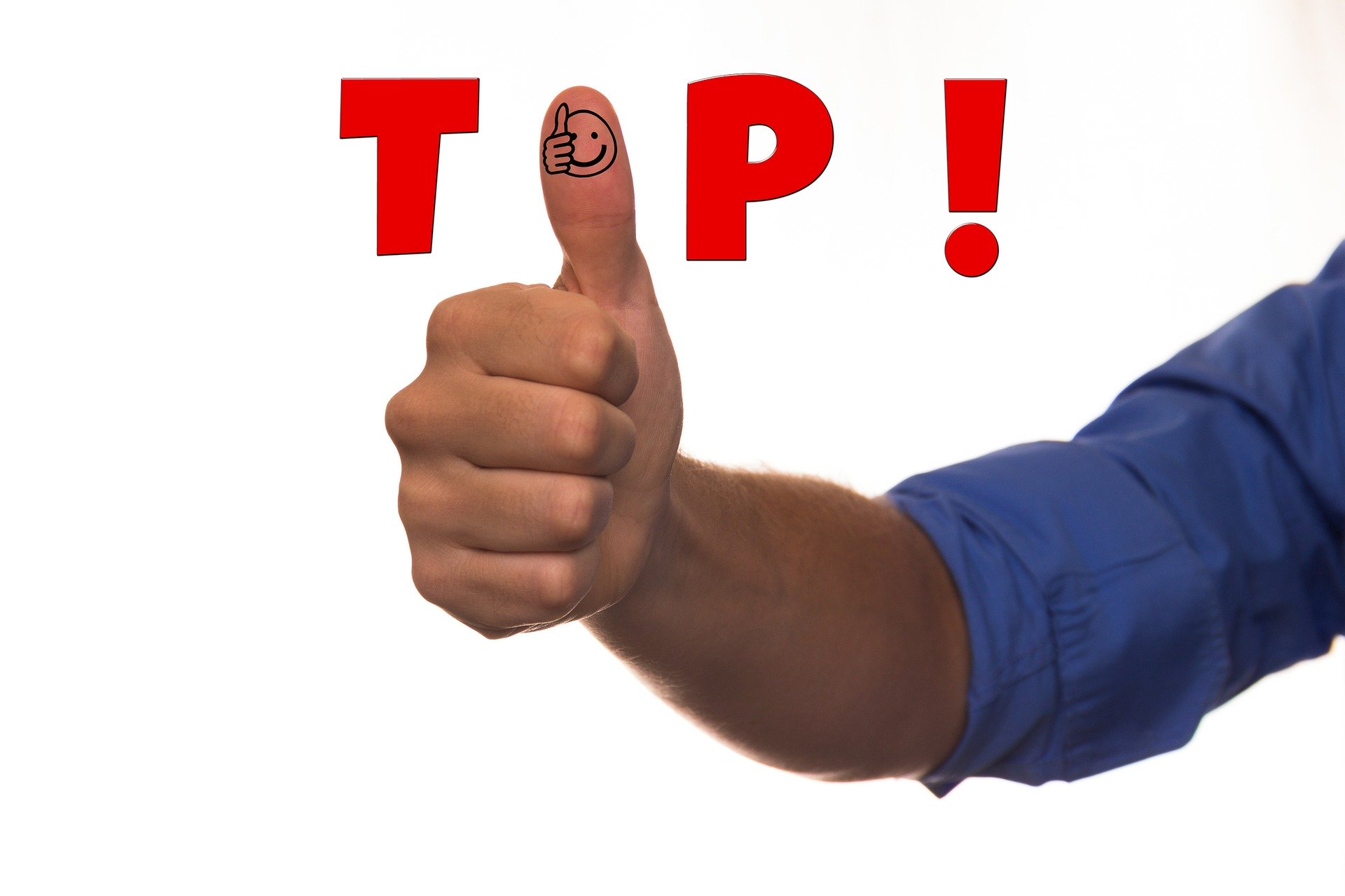 more caloric
THAN
Matches and winners
HEALTHY        SWEET    FAT/GREASY
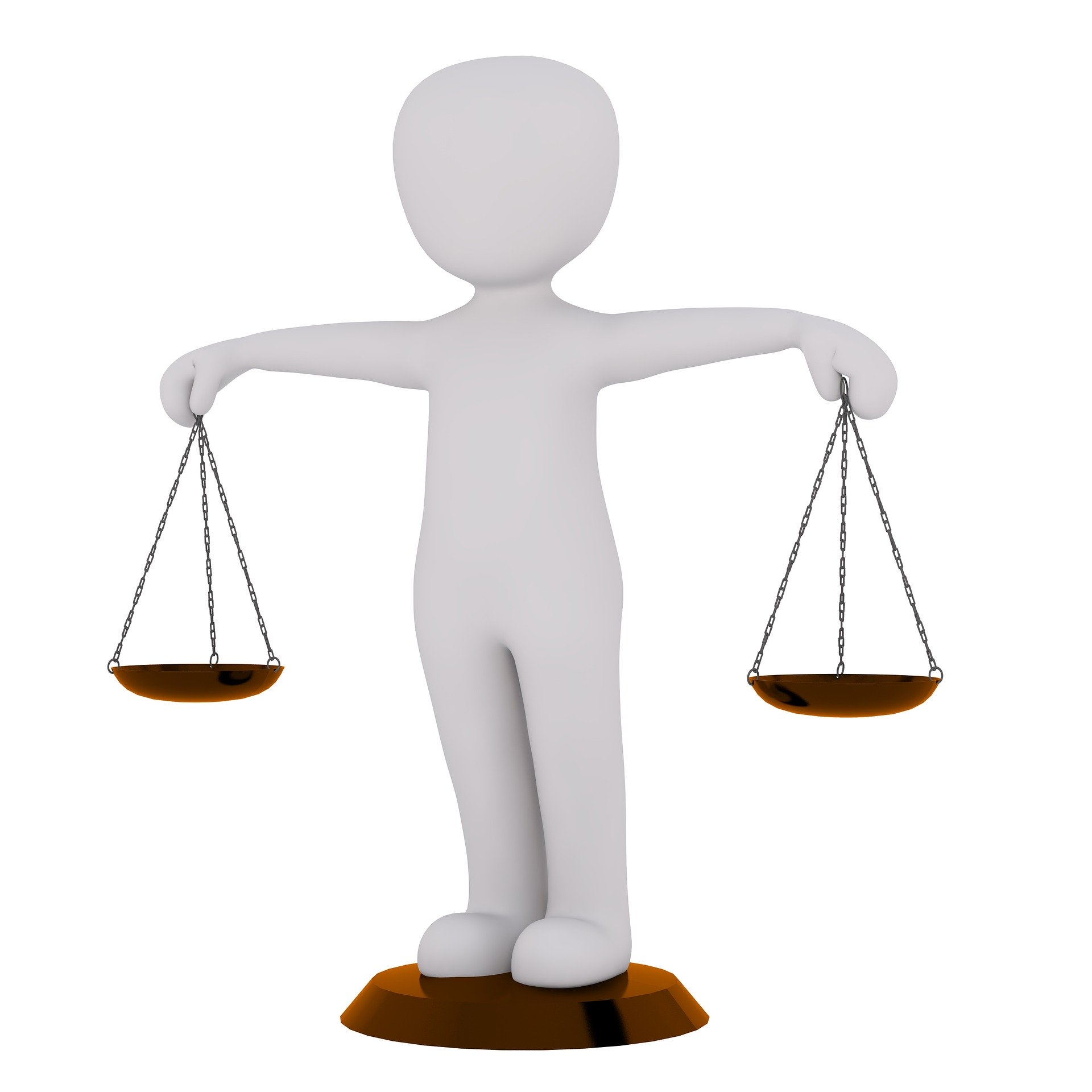 Match 2
healthier
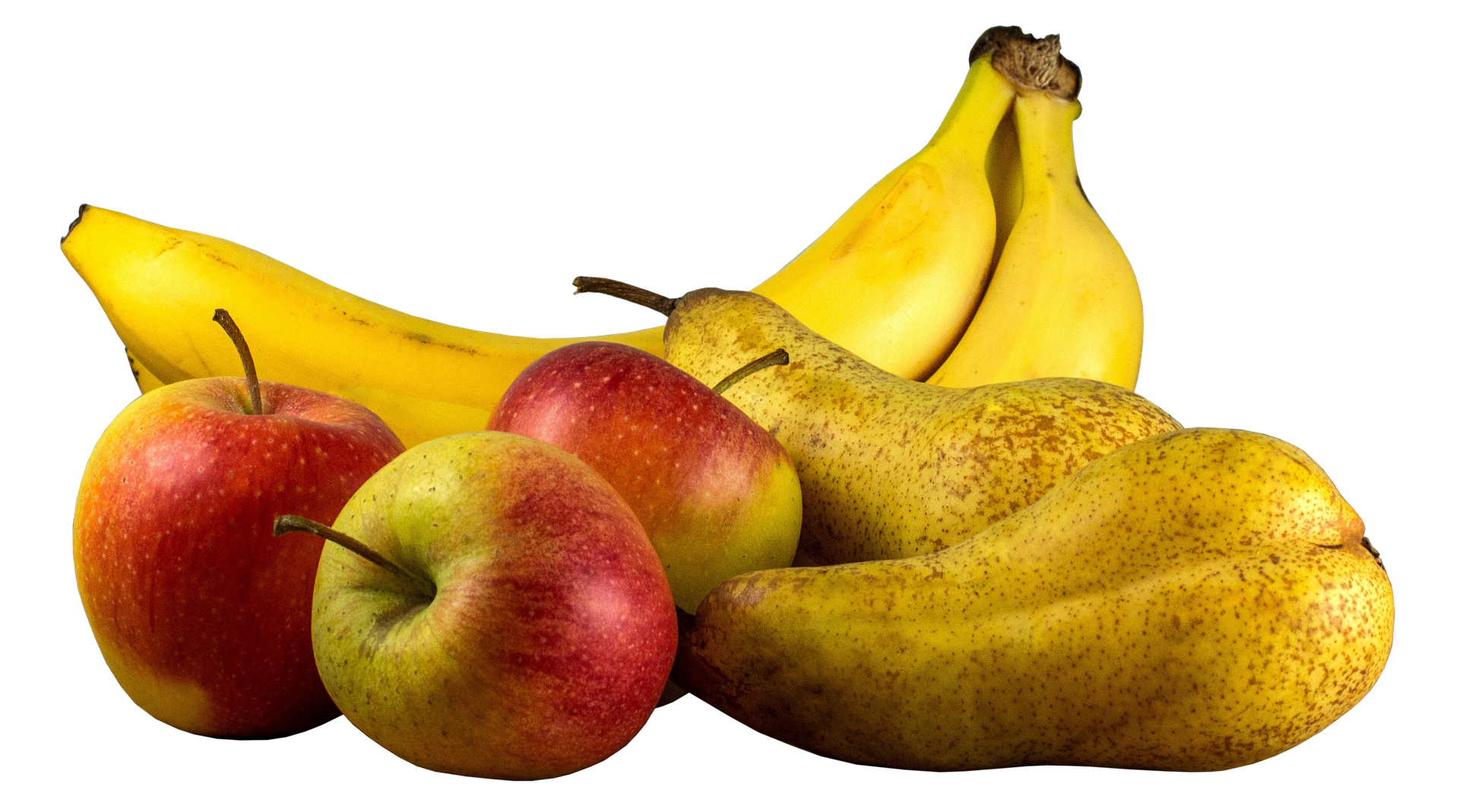 VS
sweeter
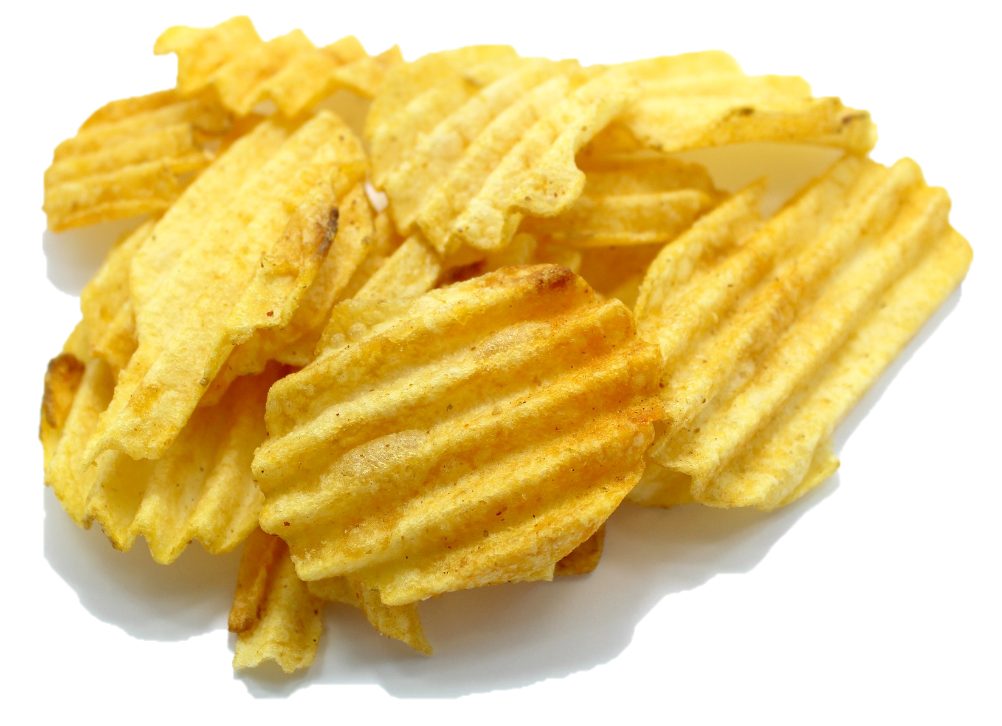 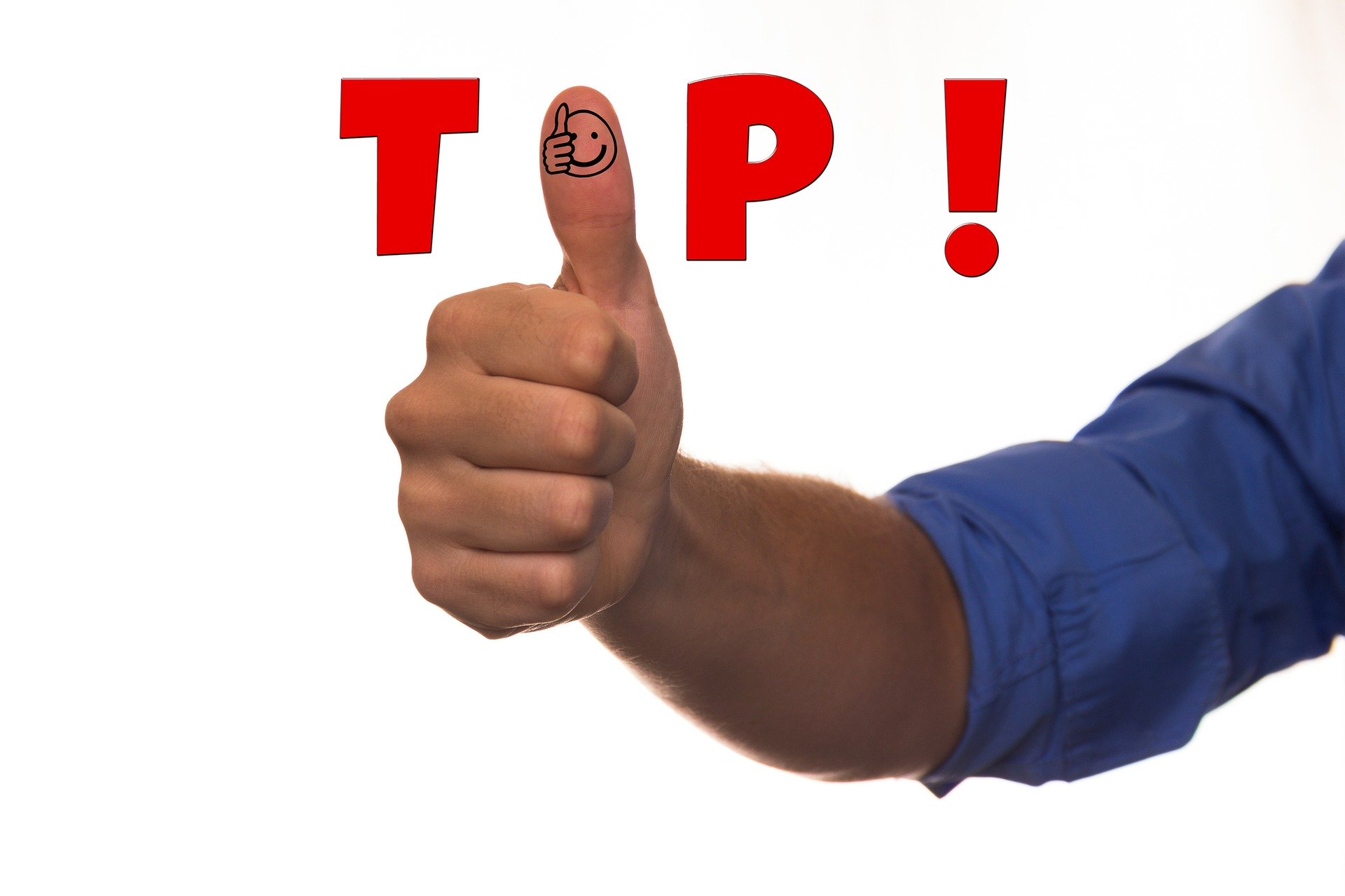 fatter =
greasier
THAN
Matches and winners
CALORIC       BAD    LIGHT
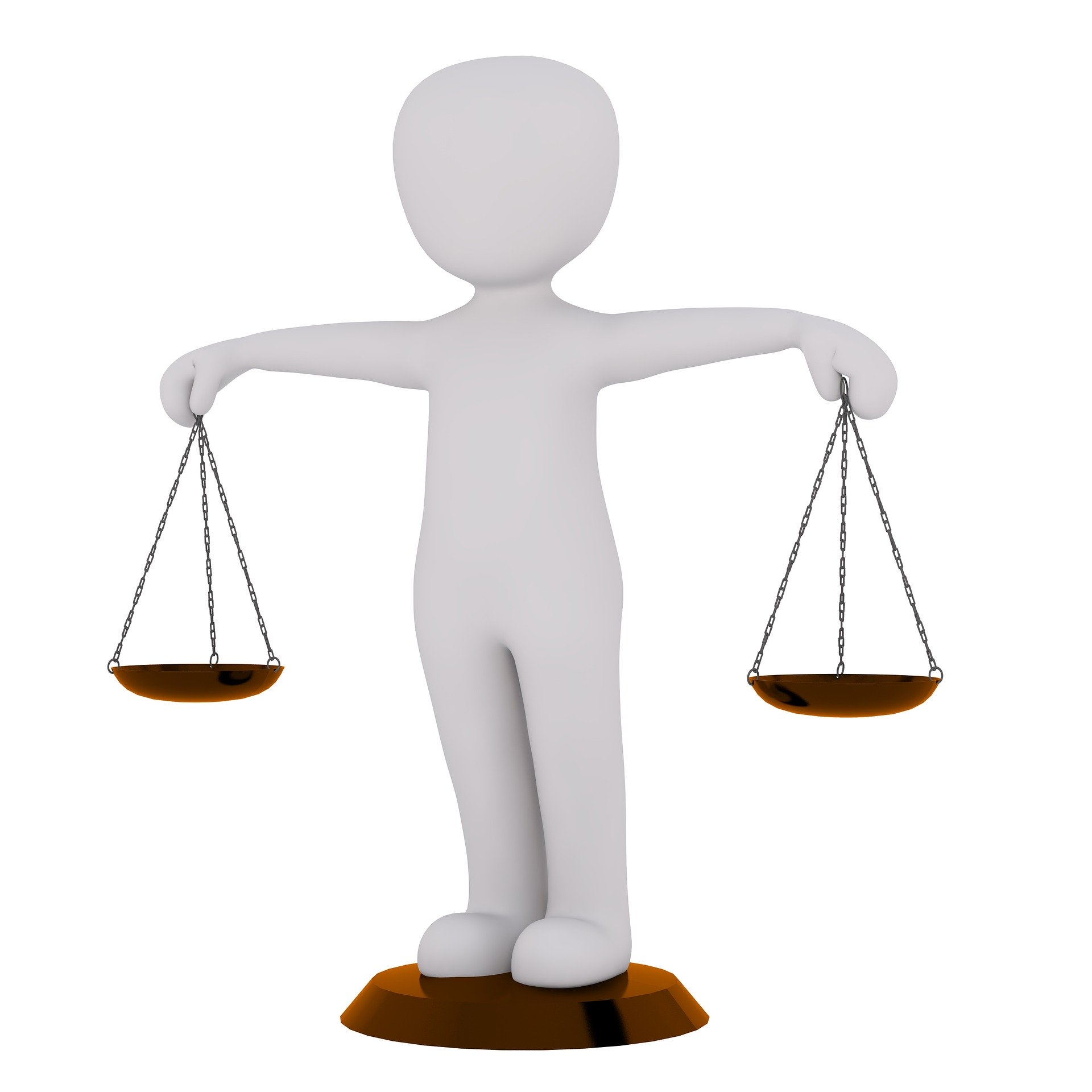 more caloric
Match 3
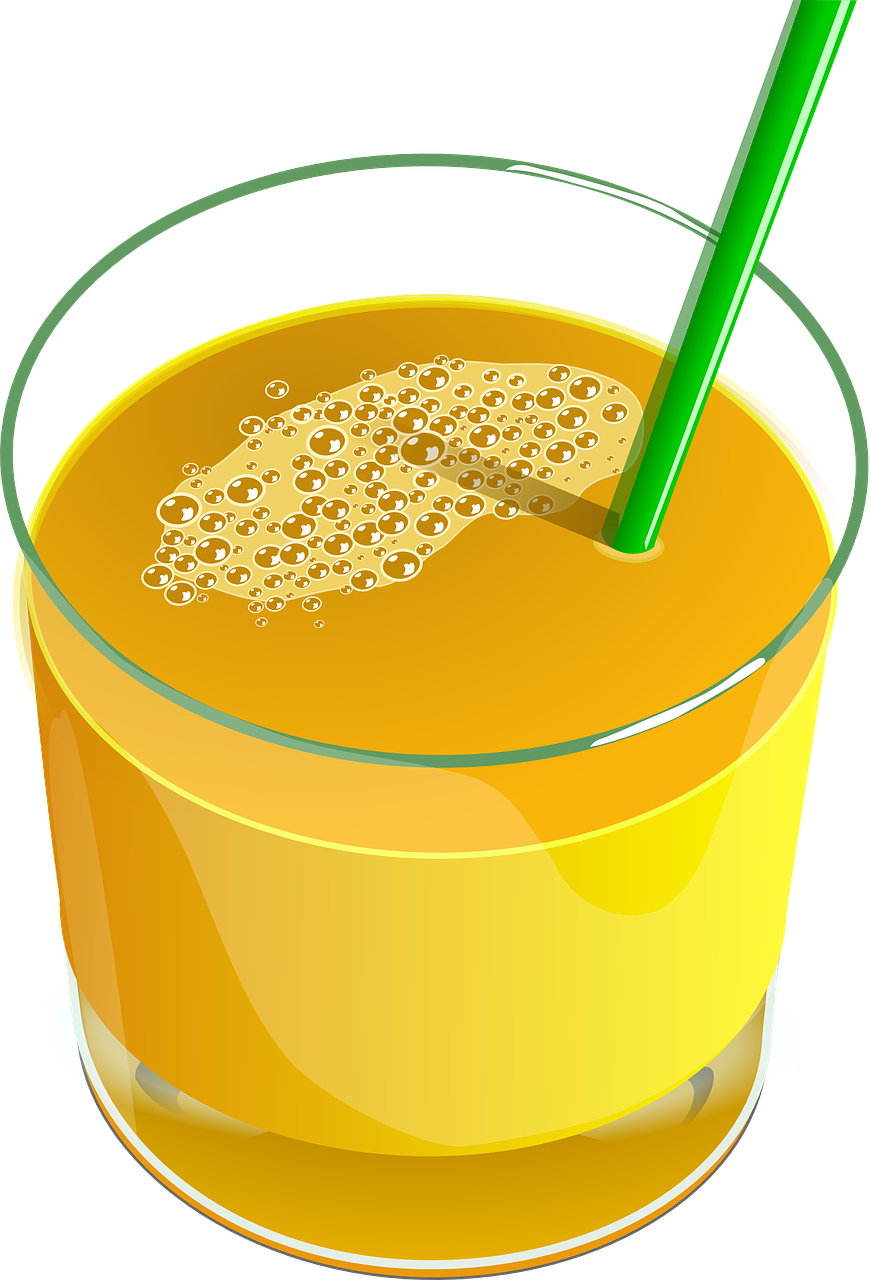 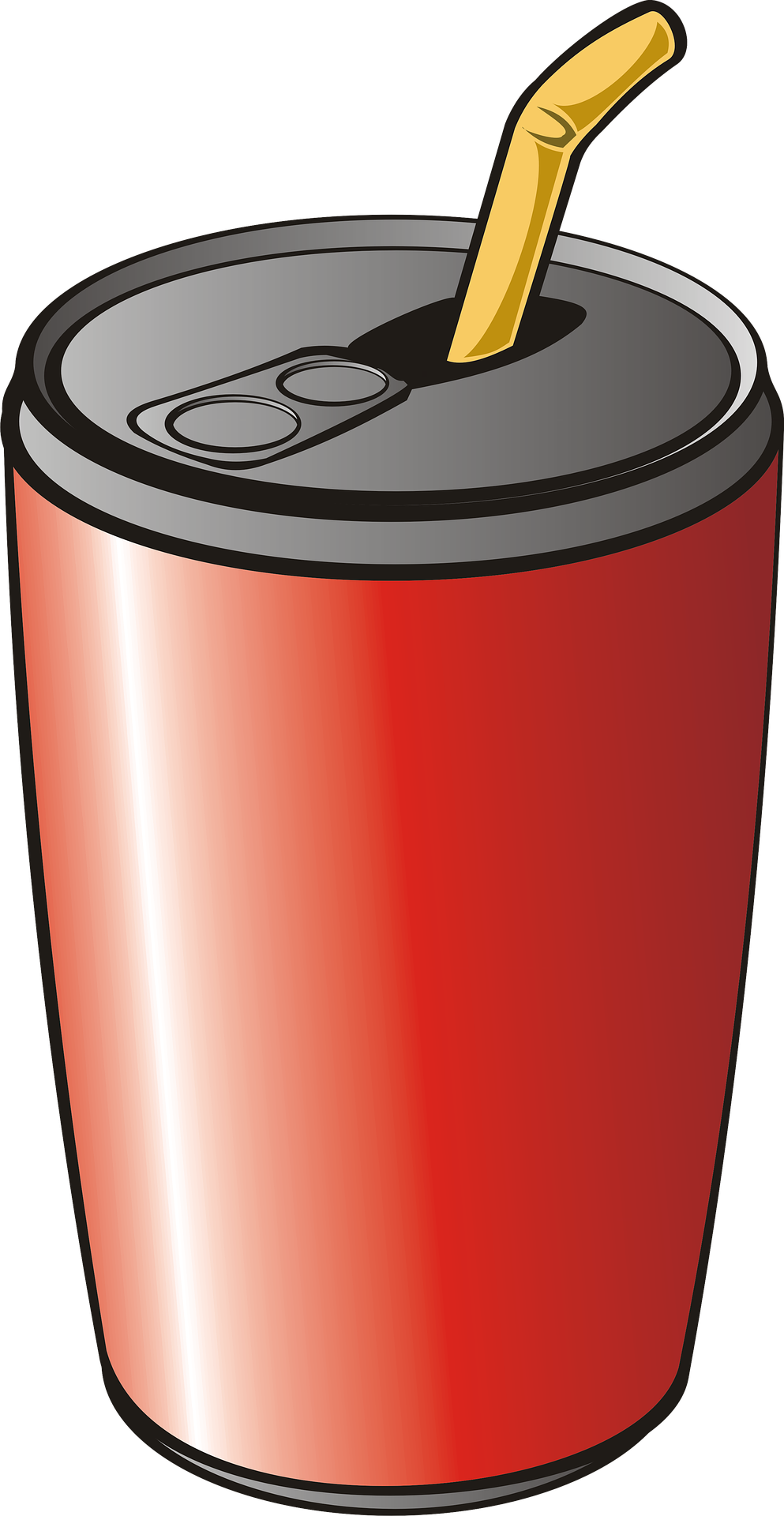 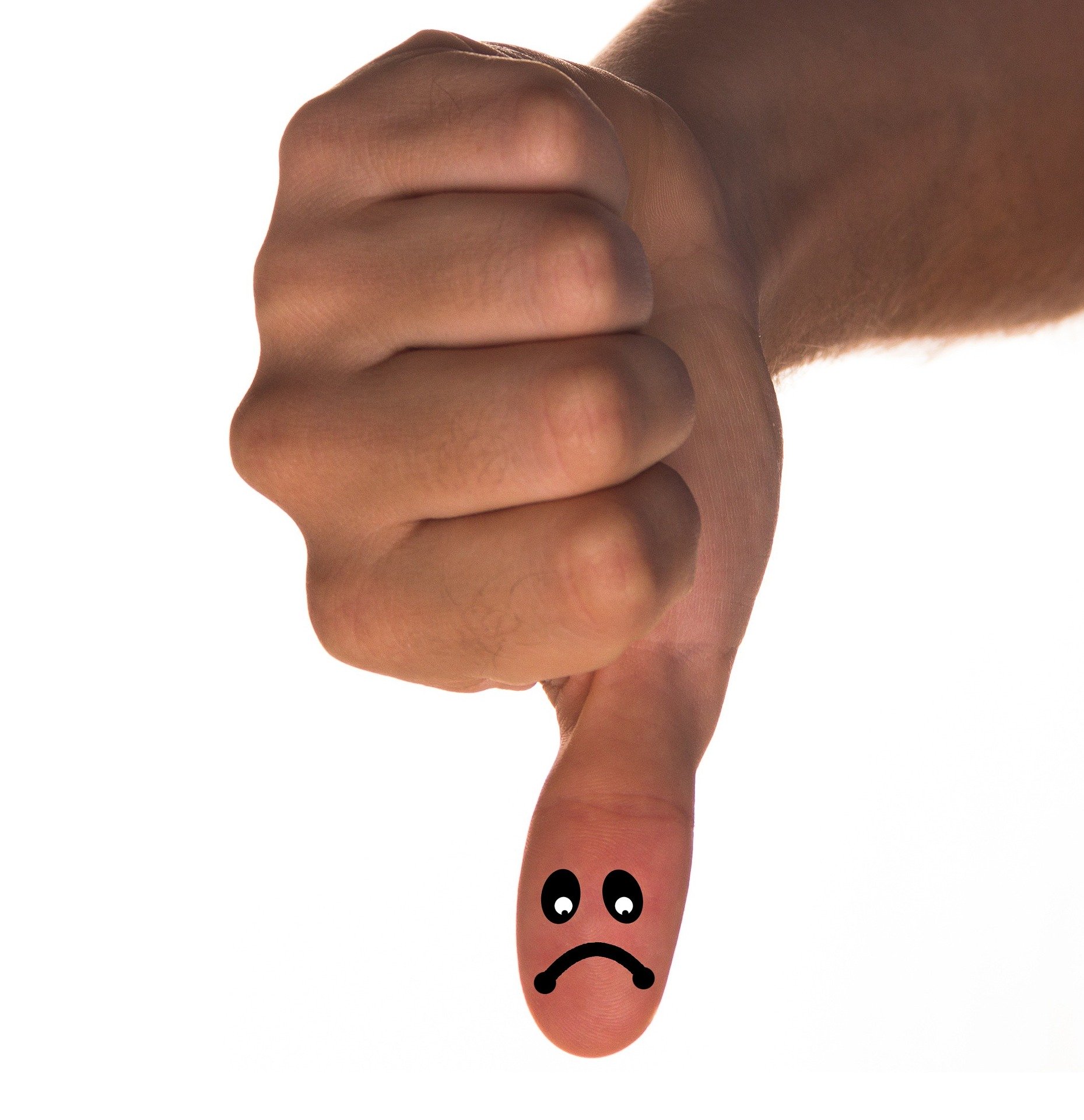 worse
VS
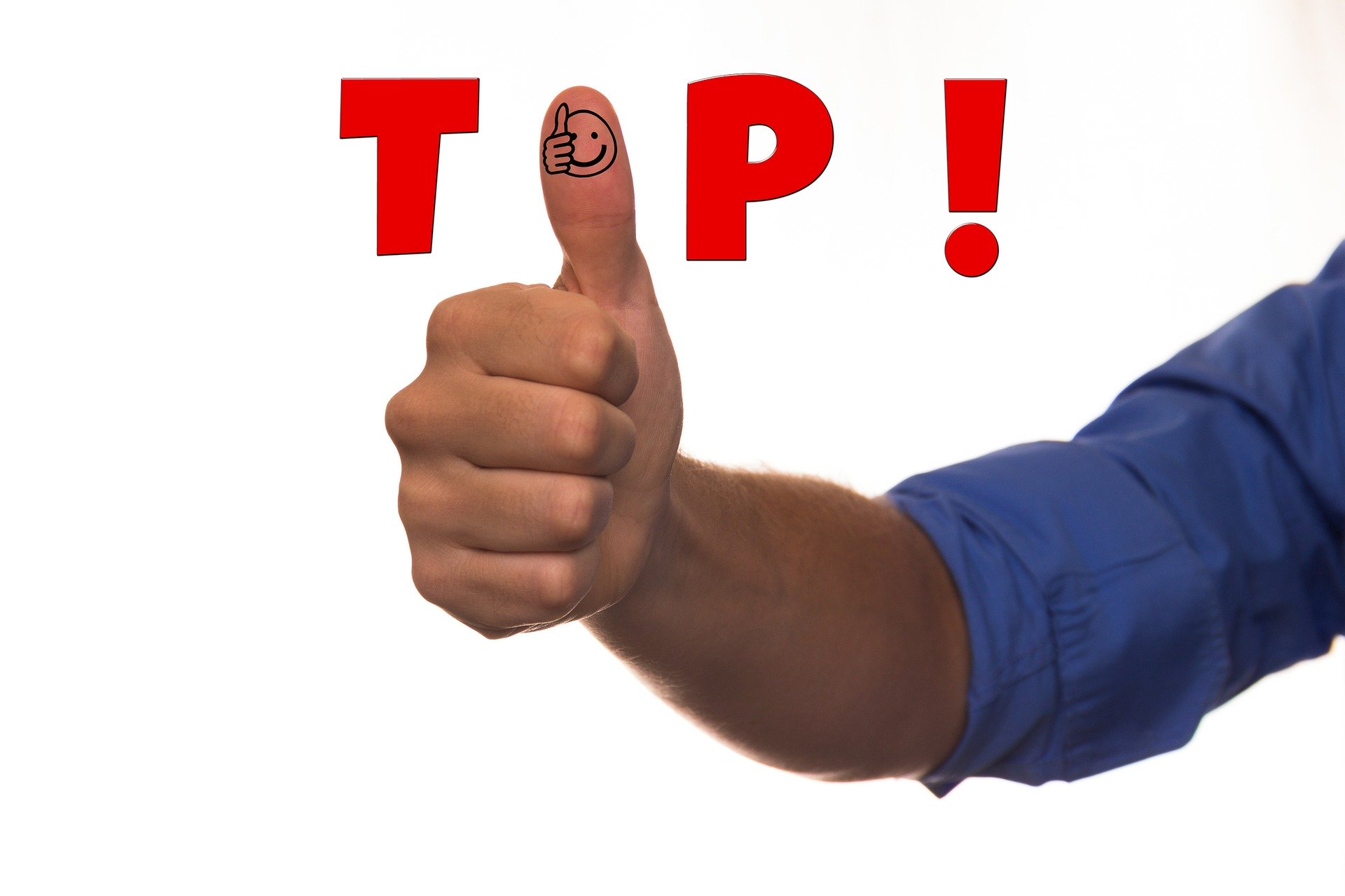 lighter
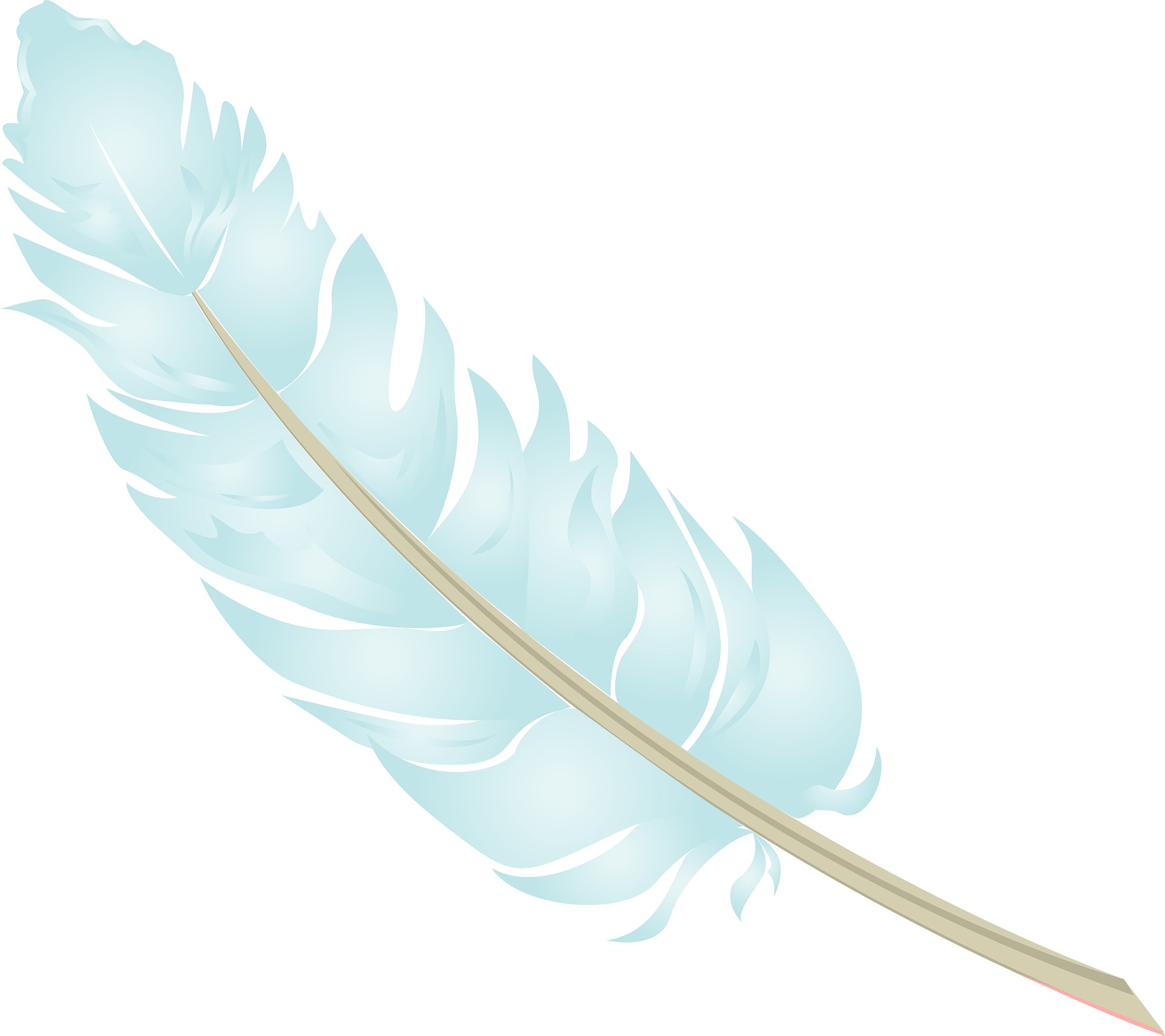 THAN
Matches and winners
GOOD    HEALTHY
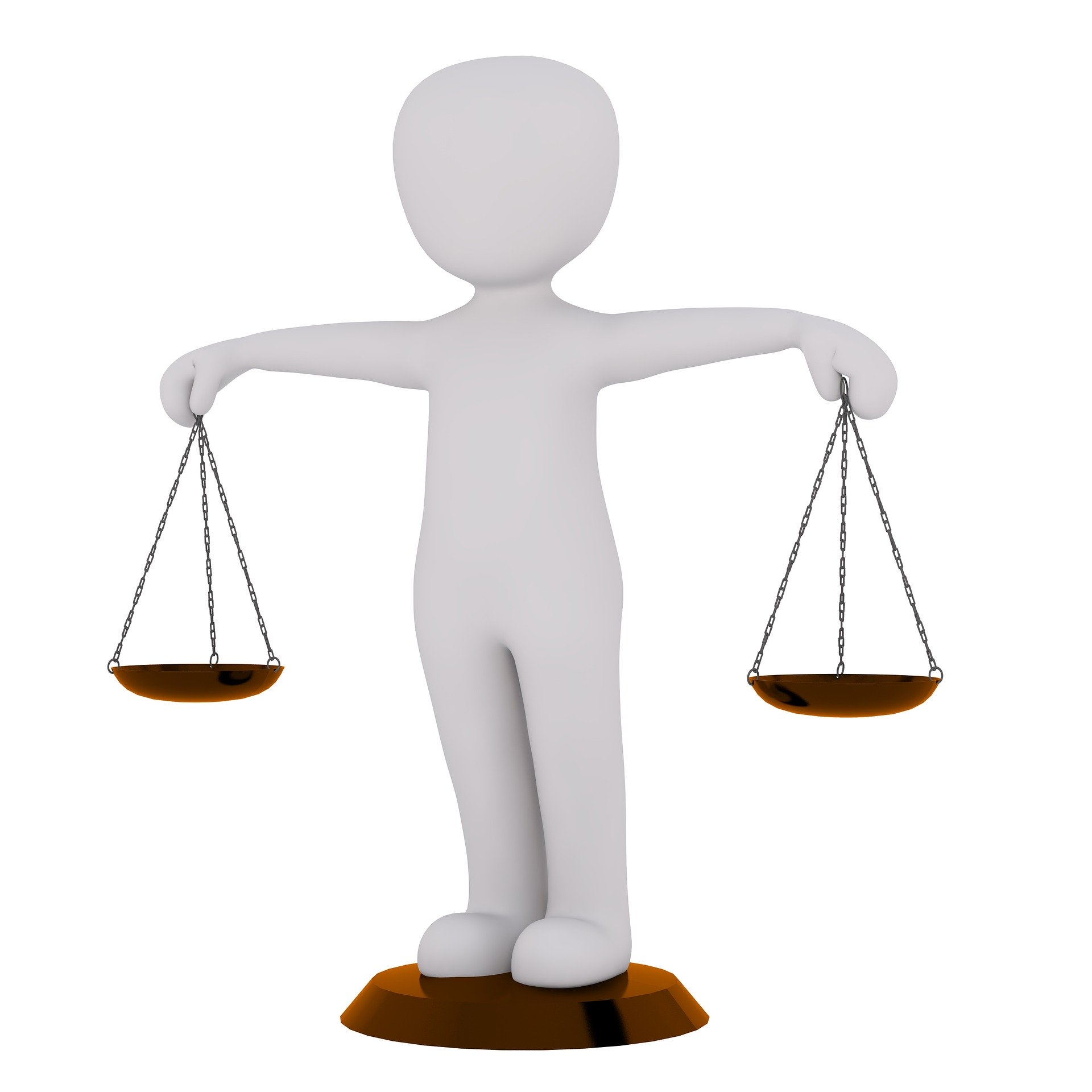 better
Match 4
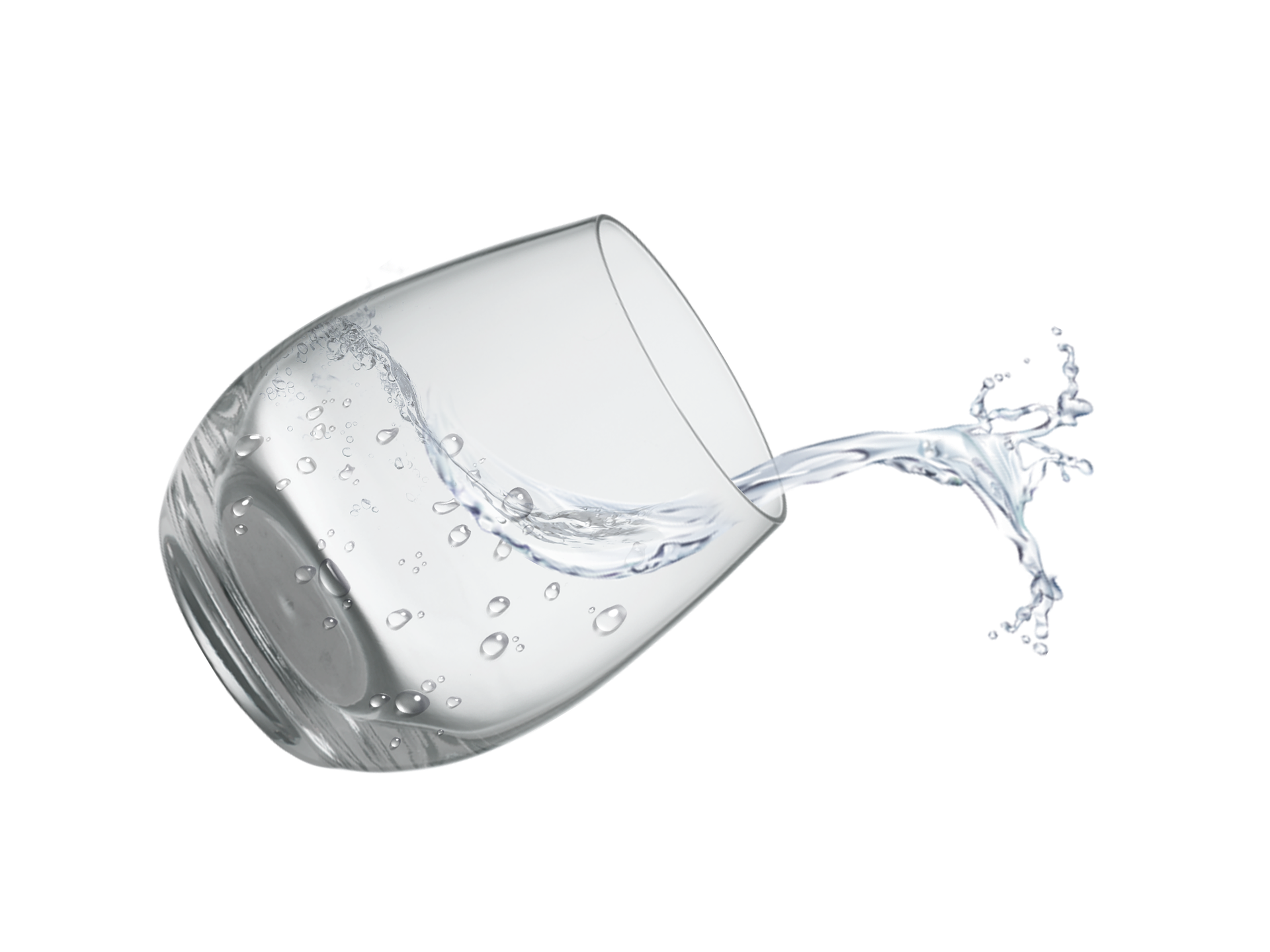 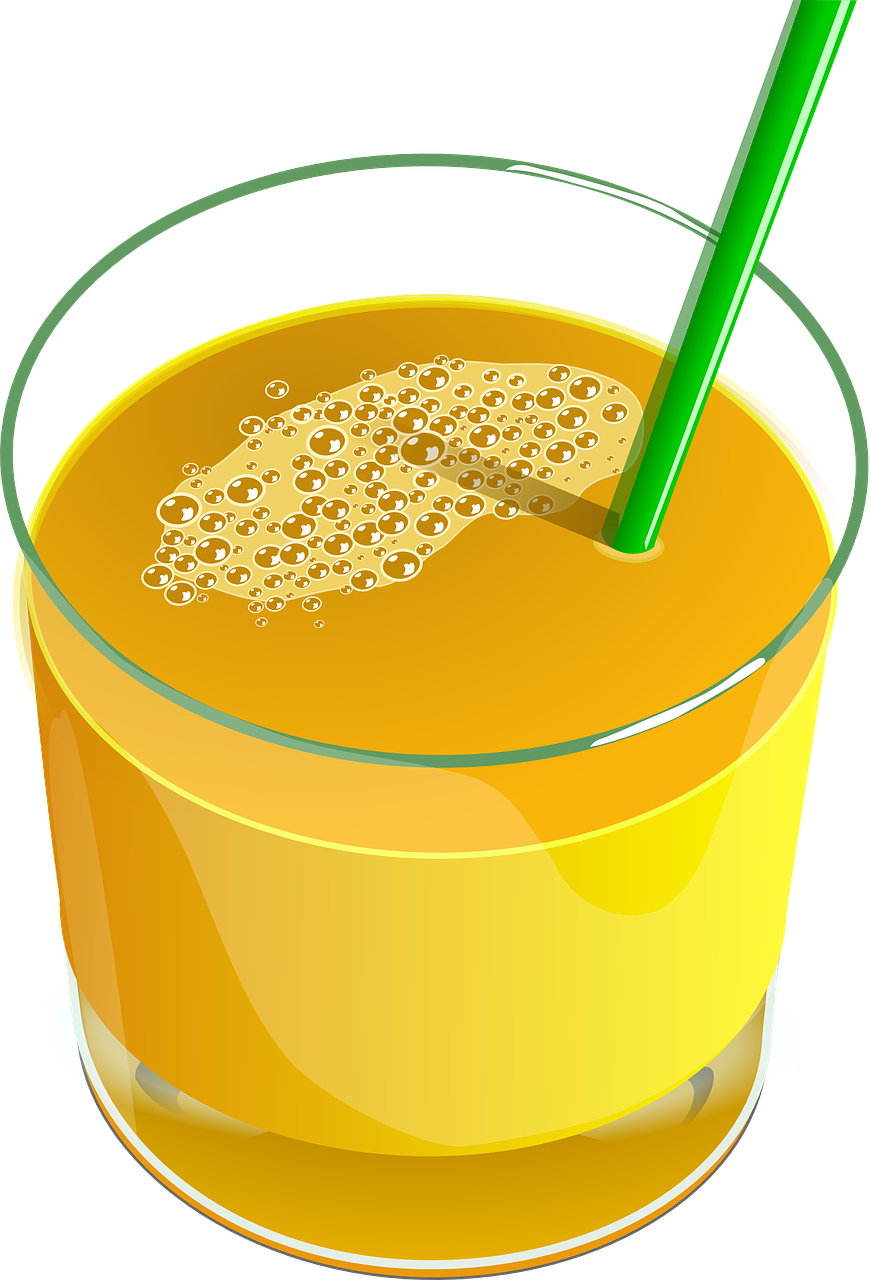 VS
healthier
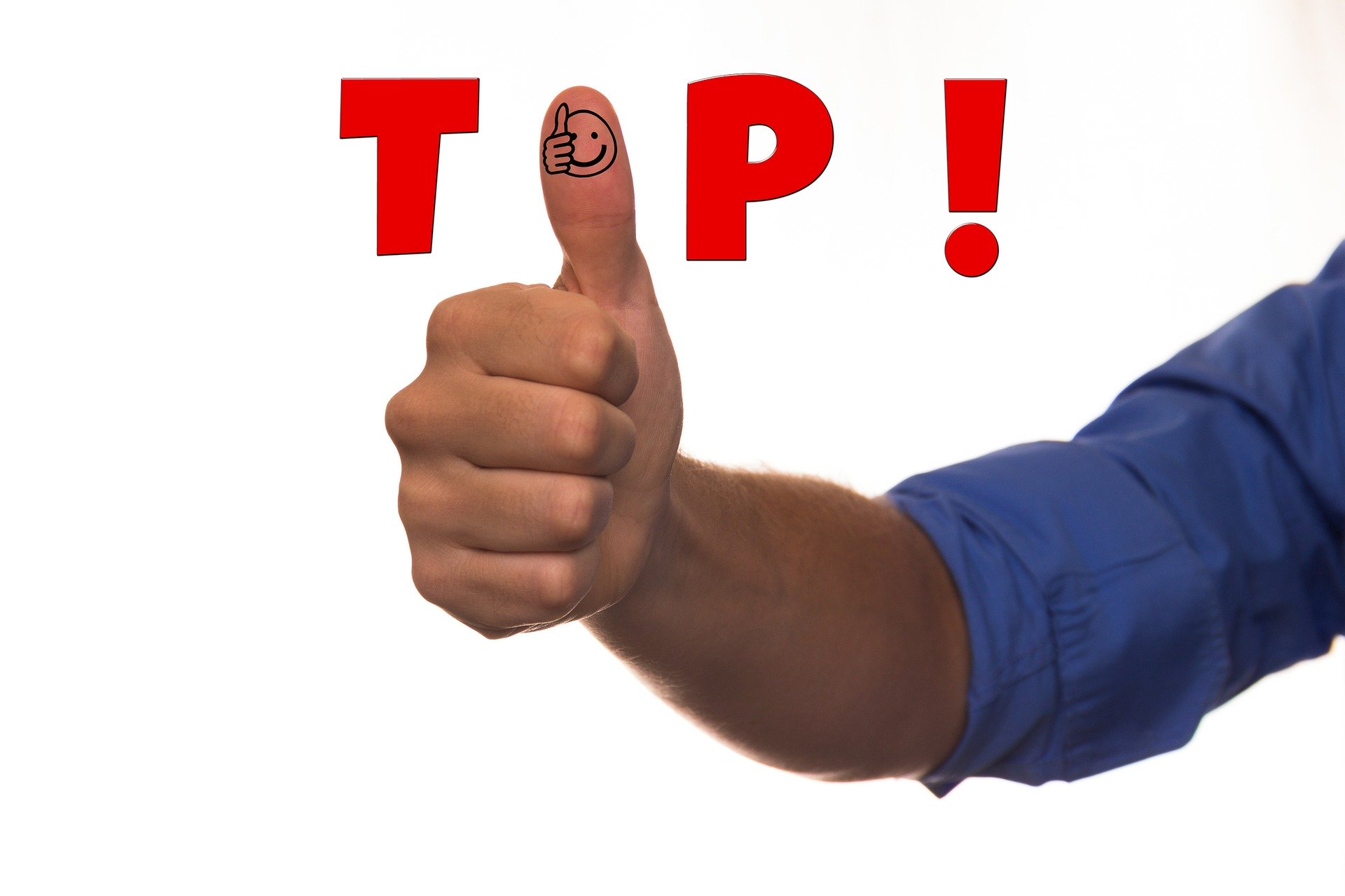 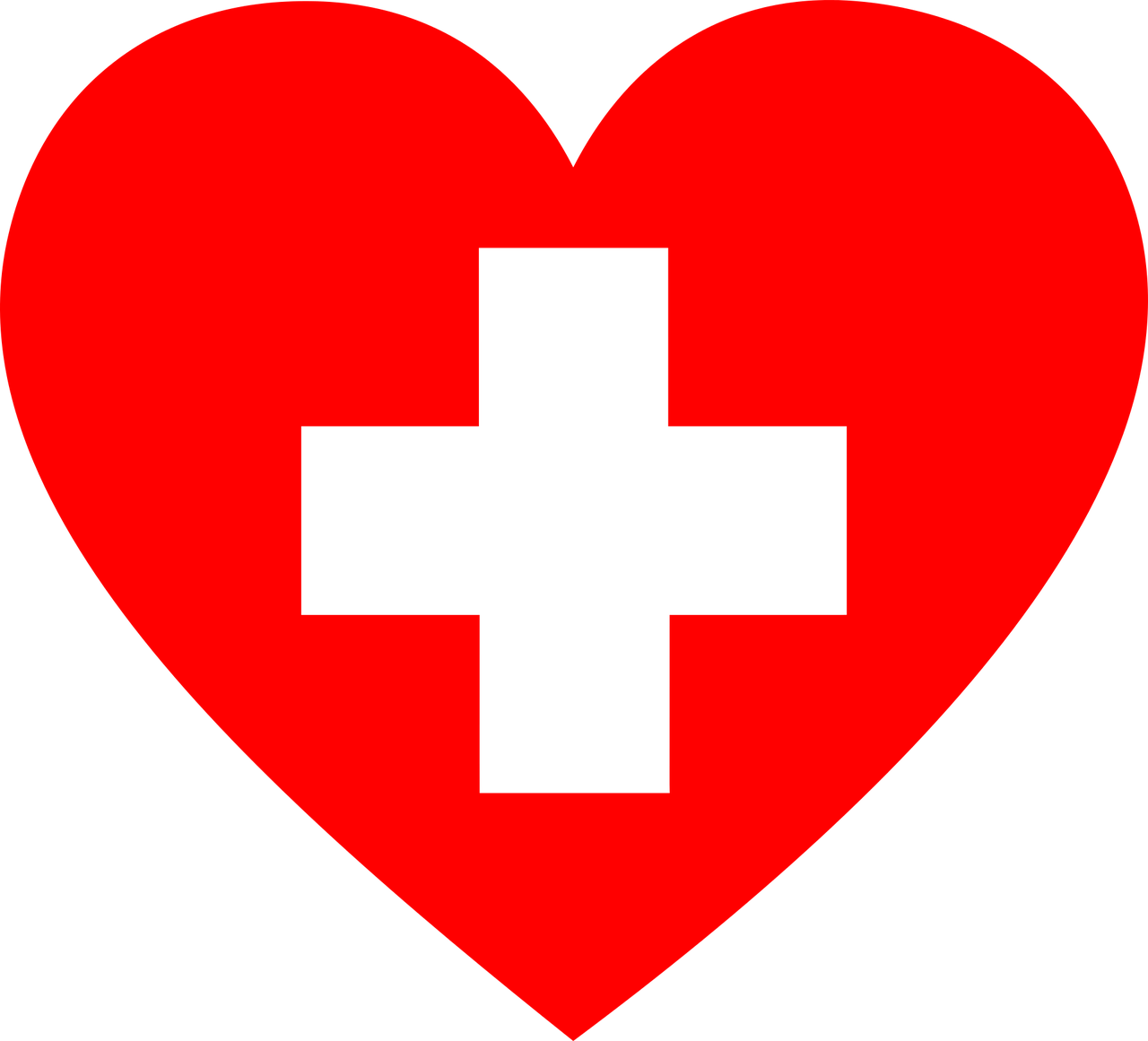 THAN
Fruit are more colourful and better than crisps.
Fruit are tastier and  sweeter than sweets.
Crisps are fatter and worse than fruit.
Comparing
more colourful
better
sweeter
tastier
worse
fatter
bad
sweet
fat
good
tasty
colourful
Let’s observe
Long adjectives
Short adjectives
delicious  more delicious
light  lighter
present  more present
big bigger
tasty tastier
Exceptions  
good  better
bad  worse
Let’s recap
Pour comparer deux choses (+…que):
Regarde si l’adjectif est court, long ou irrégulier.
ADJECTIF
       Court                   Long                      Irrégulier
+ ER                     MORE + ADJ          Par 
Y ier
BIG: 2 consonnes
Let’s practice
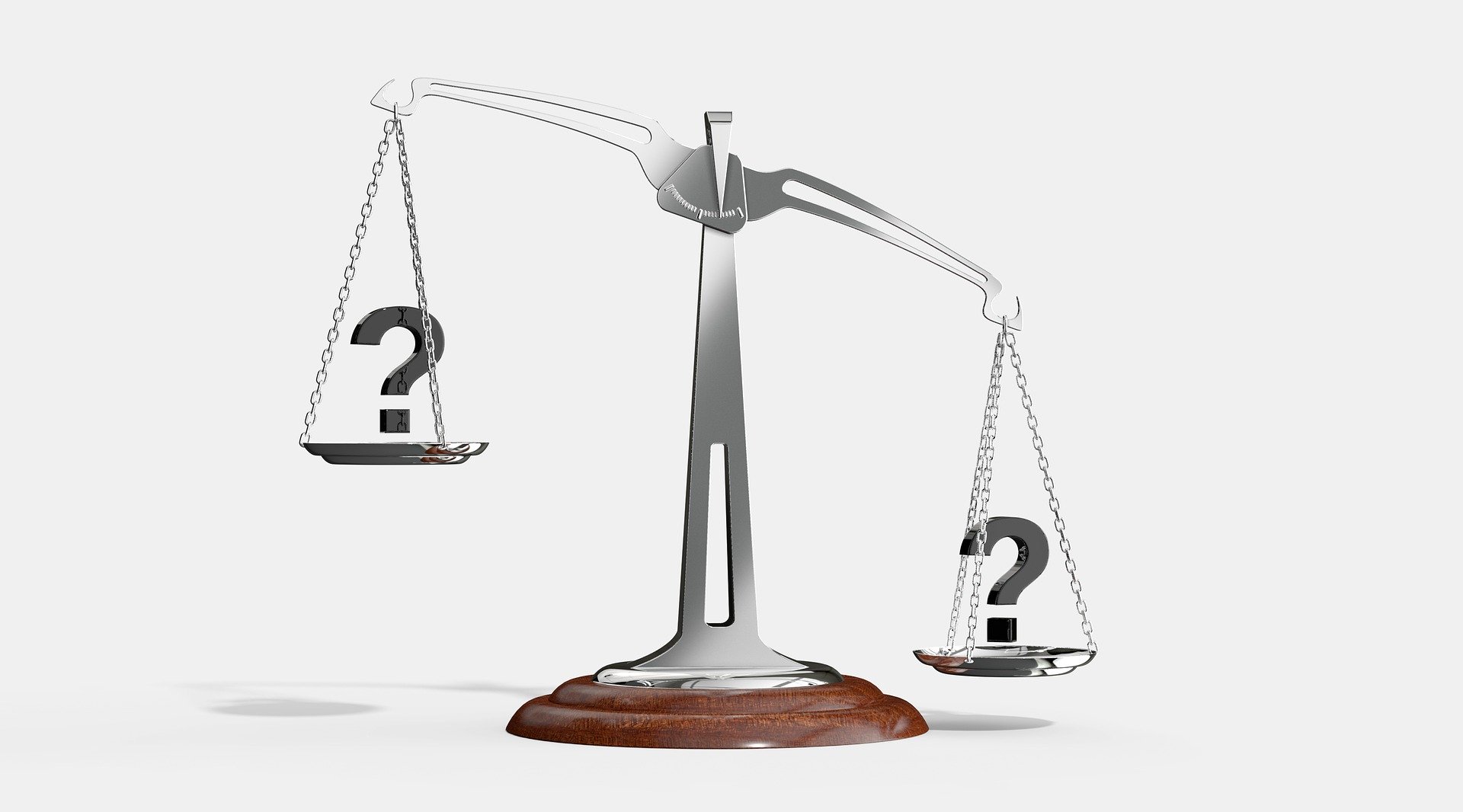 light
A chocolate bar 
vs 
an apple
delicious
bad
caloric
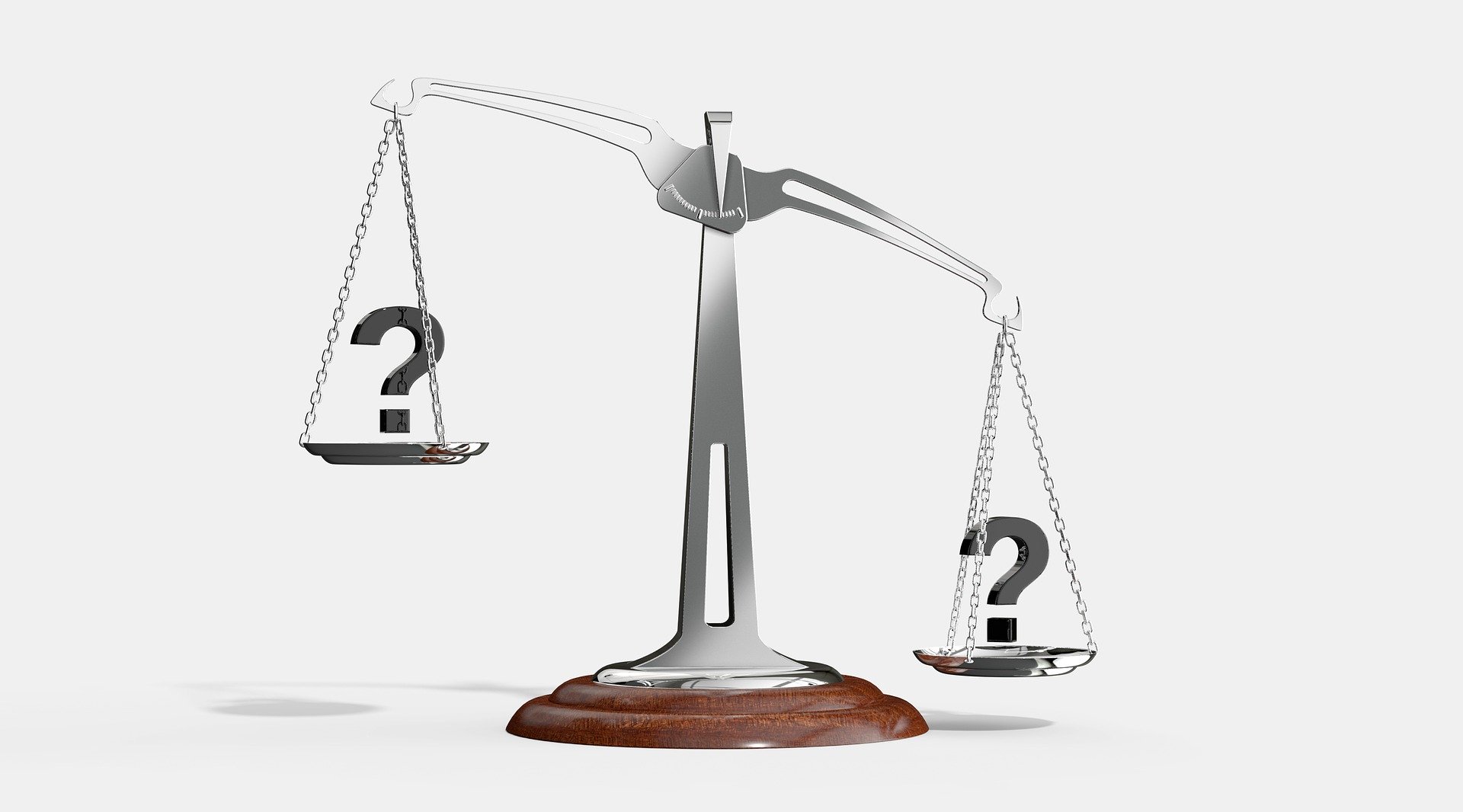 Let’s practice
sugary
sweets 
vs 
a pear
good
bad
Let’s practice
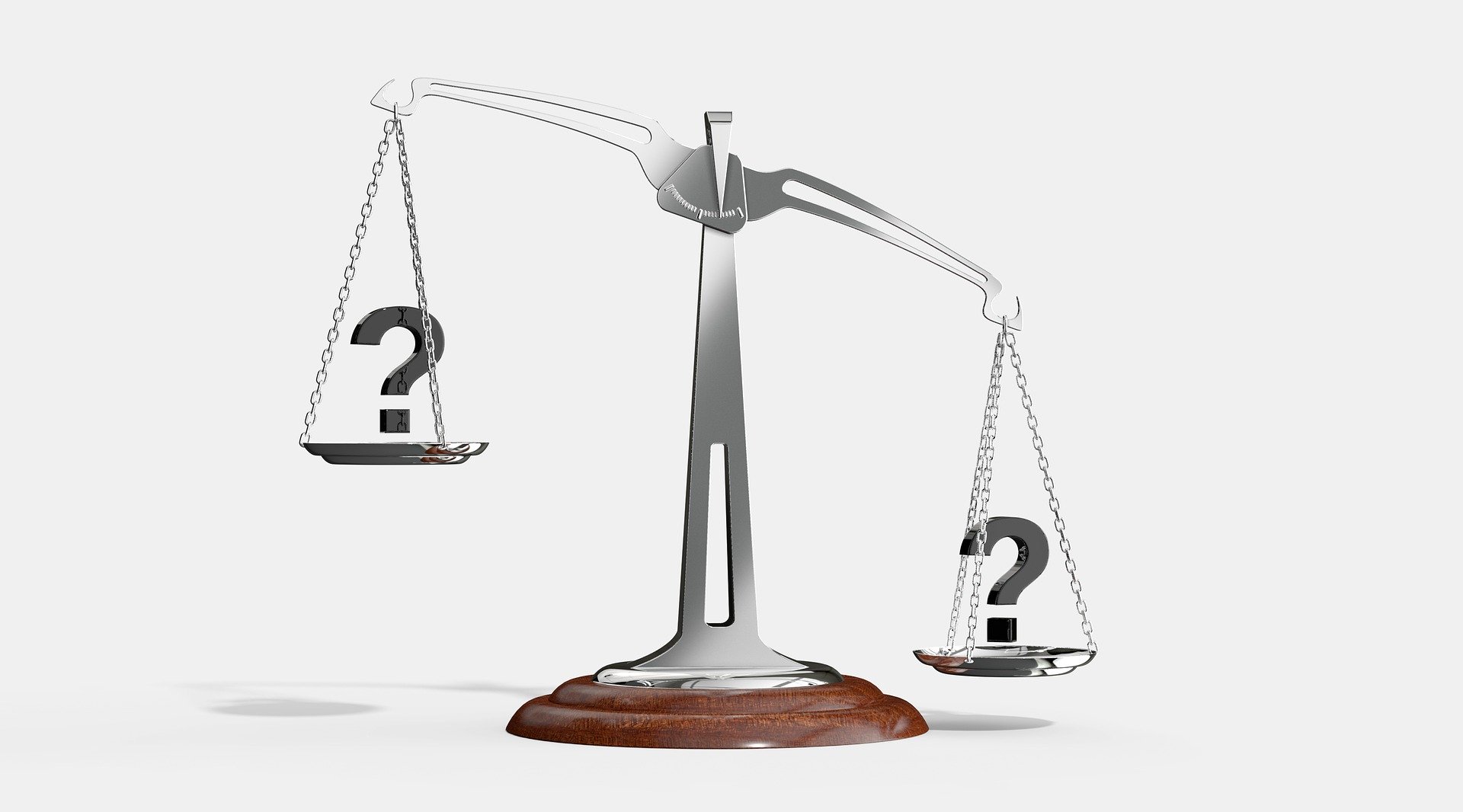 light
greasy
An orange 
vs 
crisps
bad
caloric
“You mustn’t eat any sweets and you mustn’t drink any soda all day.
You can eat some biscuits for snack but brush your teeth afterwards!
You must drink some water instead of soda.
Don’t eat any  crisps or any chocolate bars, choose some fruit instead!”
A visit to the dentist’s
any
n’t
n’t
any
some
some
n’t
any
any
some
sweets / soda / crisps 
 chocolate bars

water biscuits fruit
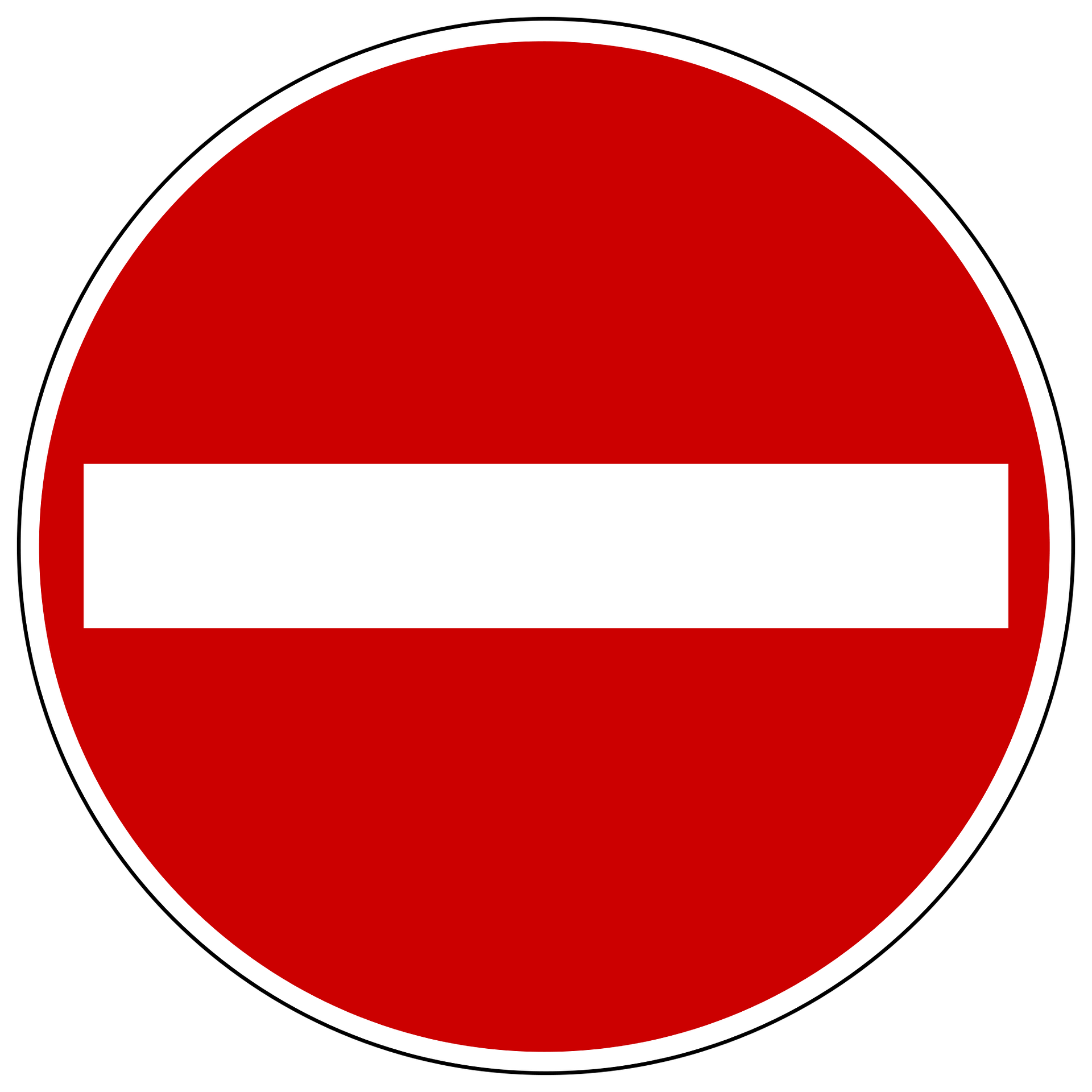 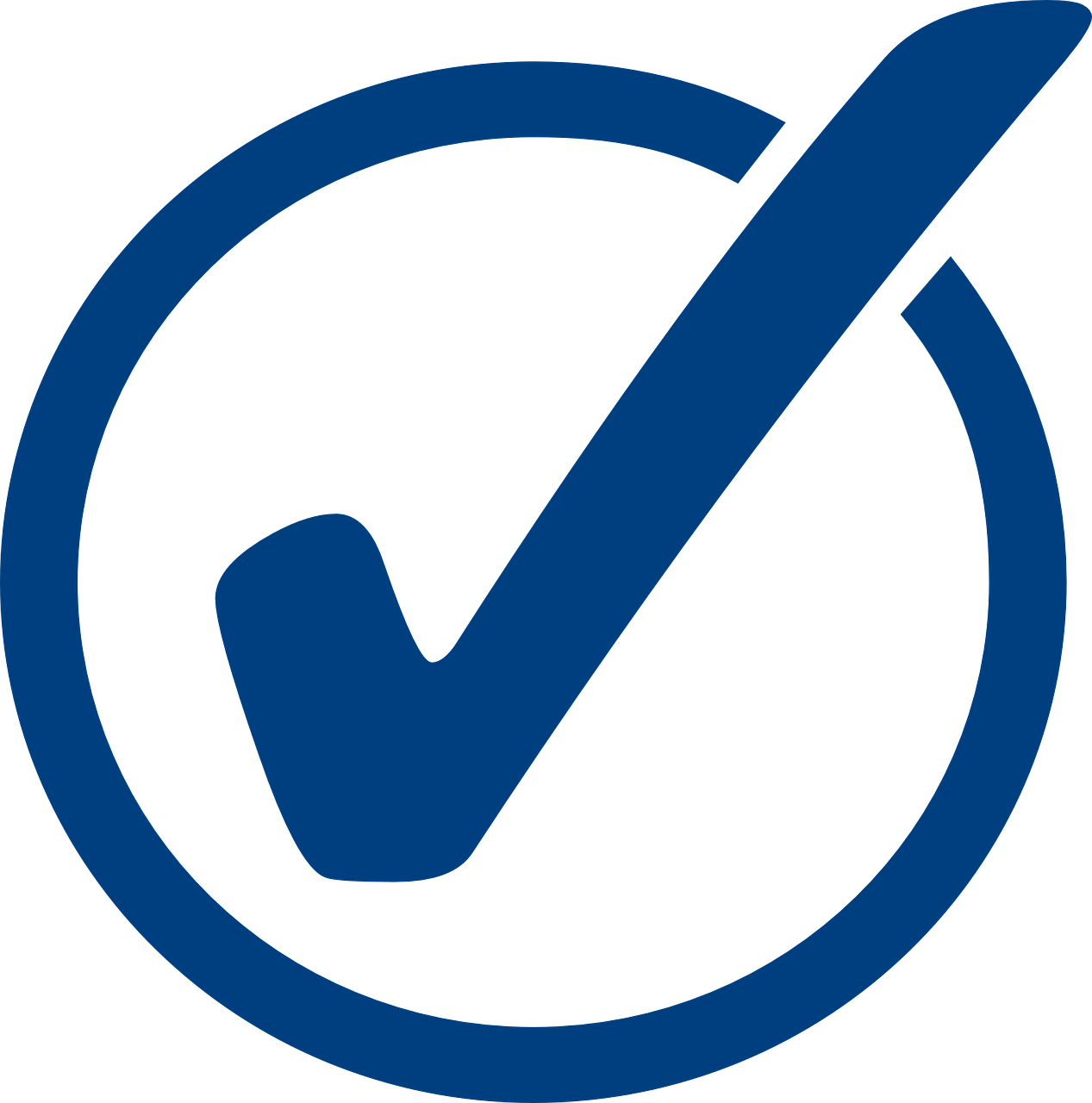 Let’s recap: parler de quantités indéfinies
Pour dire que l’on doit ou peut en prendre:
Some + un nom dans une phrase affirmative
     You must / can eat some vegetables.
Pour dire que l’on ne doit pas en prendre.
Any + un nom dans une phrase négative
     You can’t / mustn’t drink any soda all day.
Let’s practise!
Fill in the text using: « some », « any » or « no ».
Your cat is too fat! From now on, don’t give him       chocolate ! And he must do              exercise.   It’s really important! 
You mustn’t give him             sugar and he mustn’t drink           milk all day. 
You can give him               water!
any
some
any
any
some
Let’s go shopping!Tell your Mum  what you’ve got and what you haven’t got.
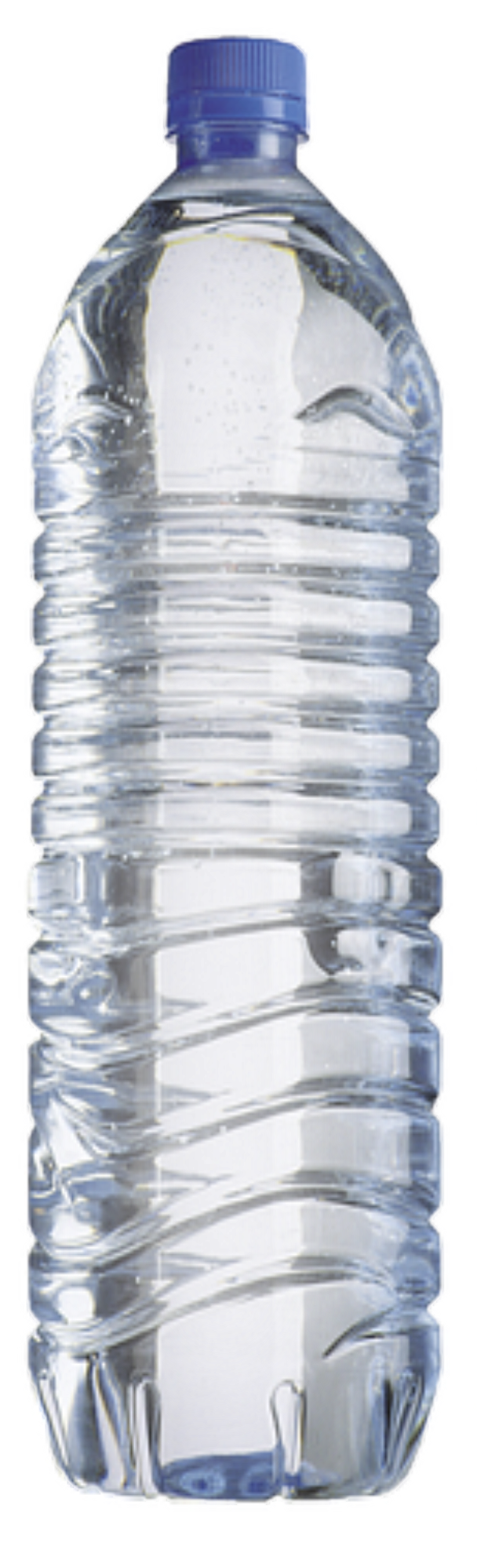 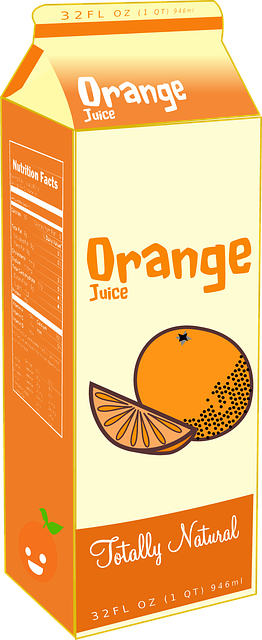 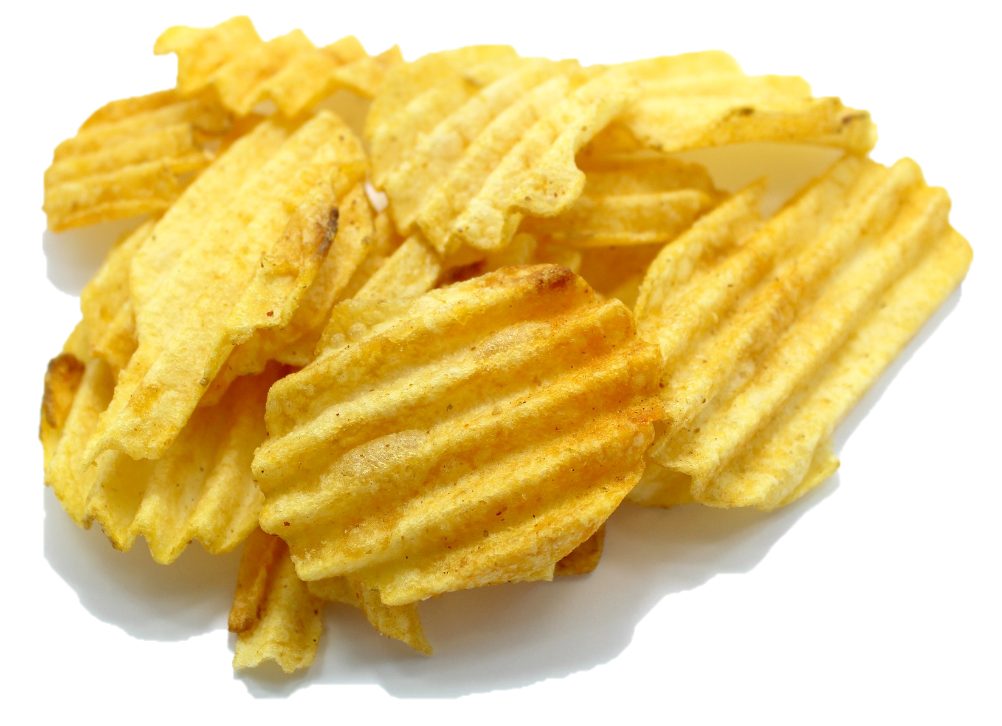 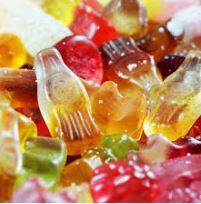 Dans ce cours tu as appris :
À parler à parler du goûter
À faire des comparaisons
À exprimer des quantités indéfinies
À manger plus équilibré!
“Eat to live but do not live to eat!”

So, be reasonable!
So now, is comparing easier?
I hope your snacks will be healthier!
Life will be easier and funnier when we go back to school!
But, before that, you’ll be more protected and safer at home!
Thank you very much, see you soon!
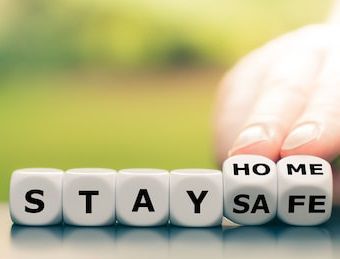